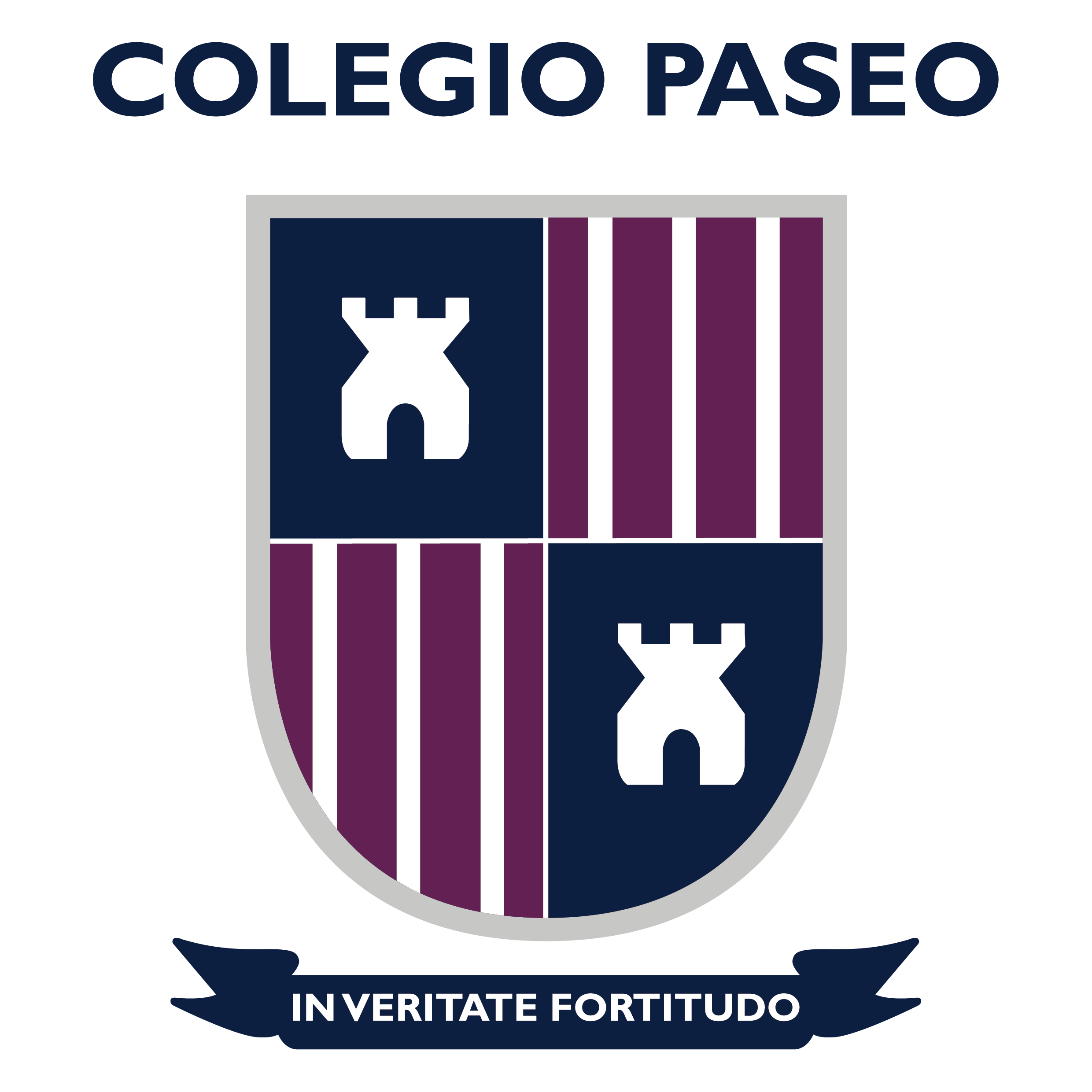 CENTRO ESCOLAR PASEO ESMERALDA.
 CLAVE 7800
CONEXIONES 22-23
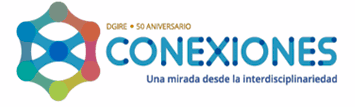 ‹#›
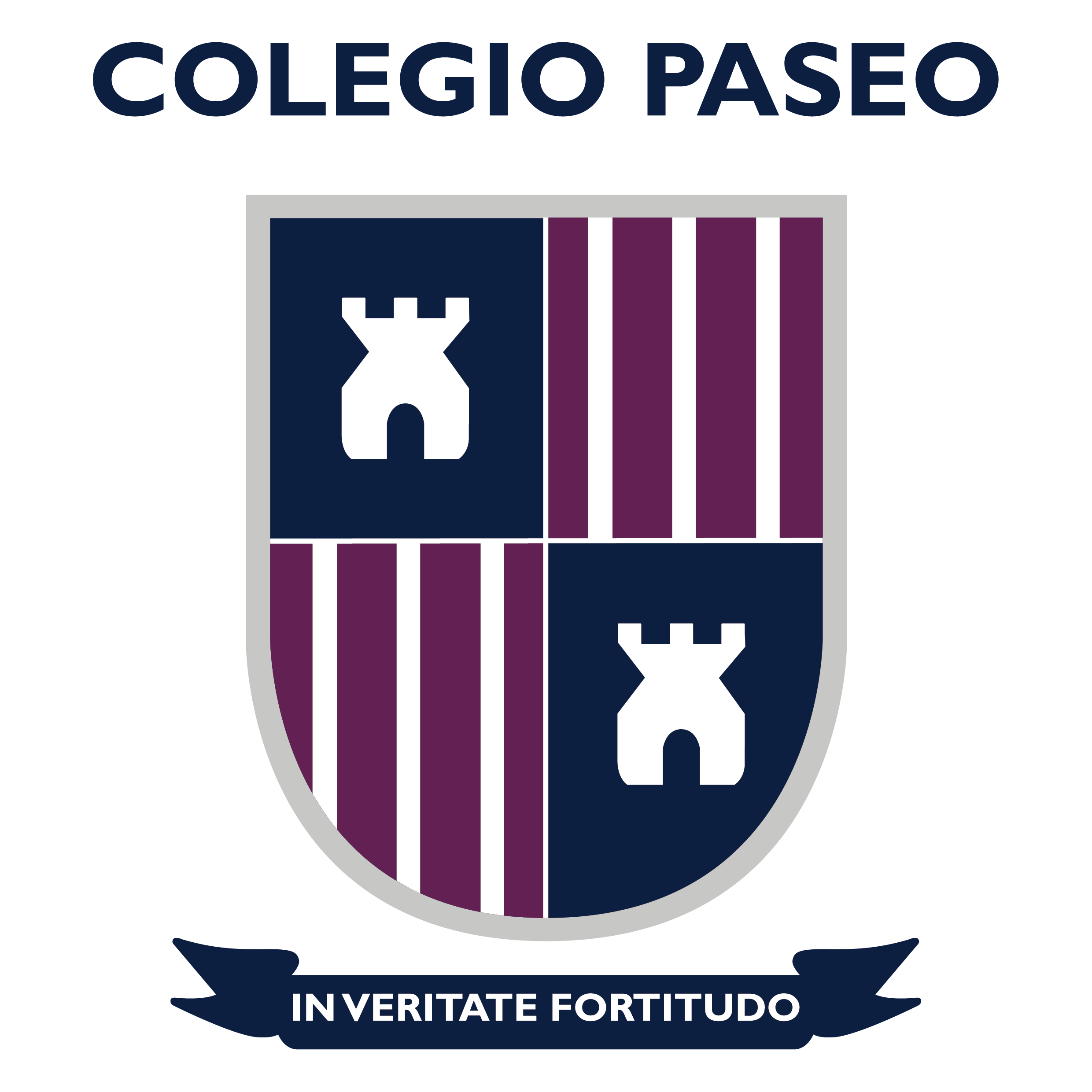 ETAPA 1






EQUIPO 1
‹#›
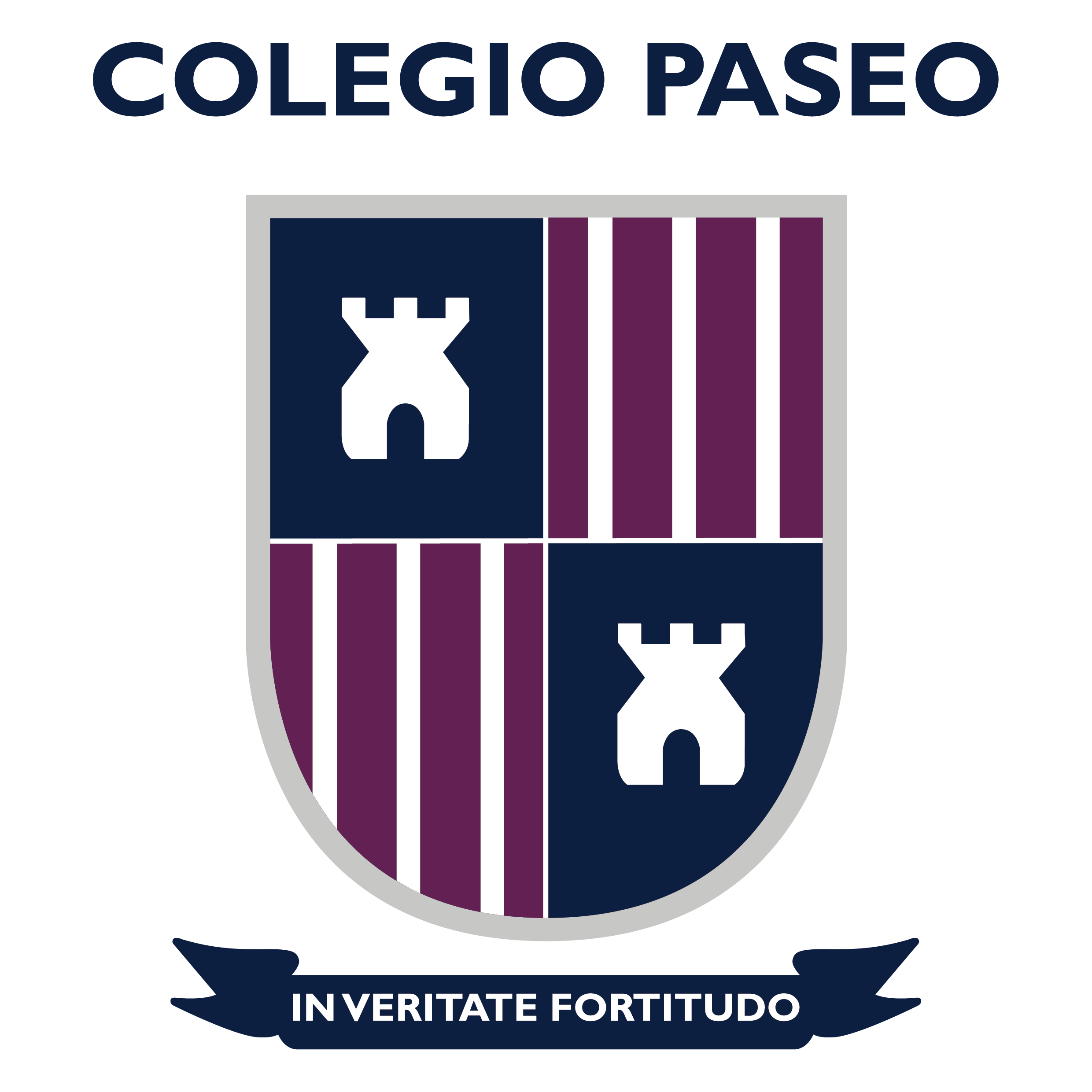 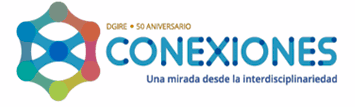 ASIGNATURAS Y DOCENTES PARTICIPANTES
Responsable del proyecto 
María del Pilar Muñoz Parra,
‹#›
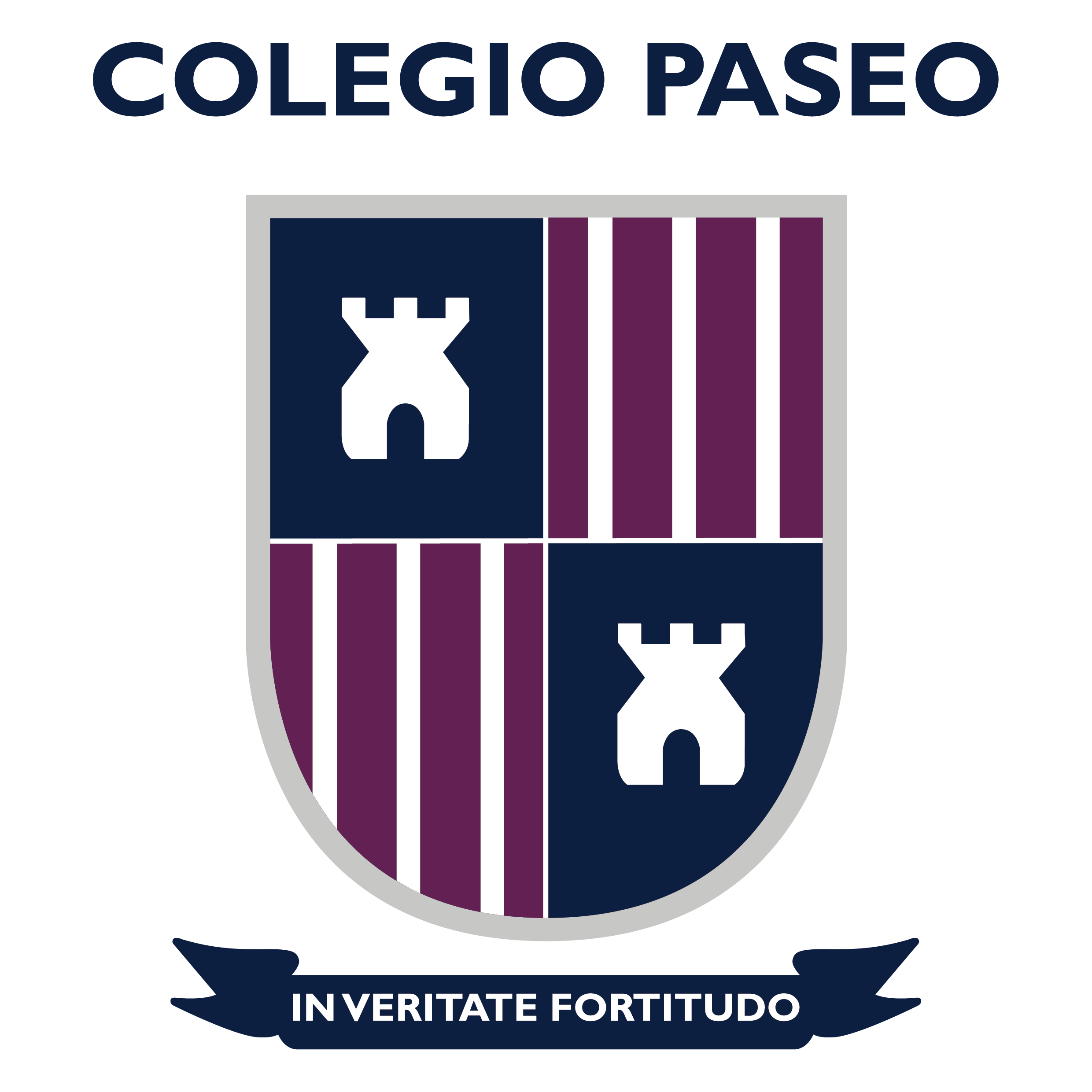 CICLO ESCOLAR
 2022-2023
Fecha de inicio del proyecto: 22 de agosto 
Fecha de término: 25 de mayo 

3er año de Preparatoria
3° Y 4° SEMESTRE
‹#›
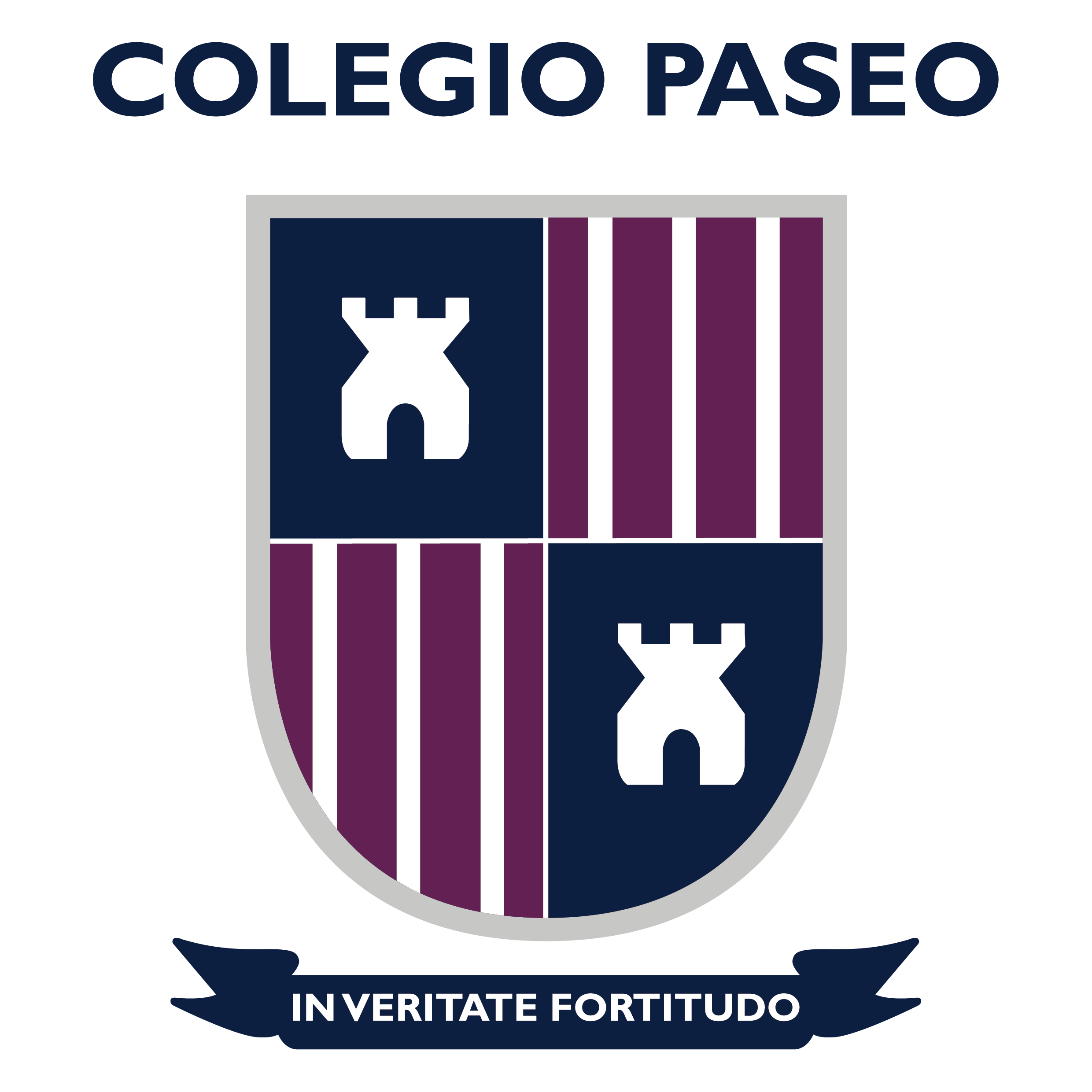 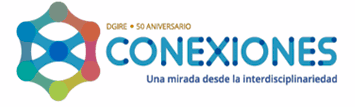 PROYECTO INTERDISCIPLINARIOS
¿La Web a mi servicio?
‹#›
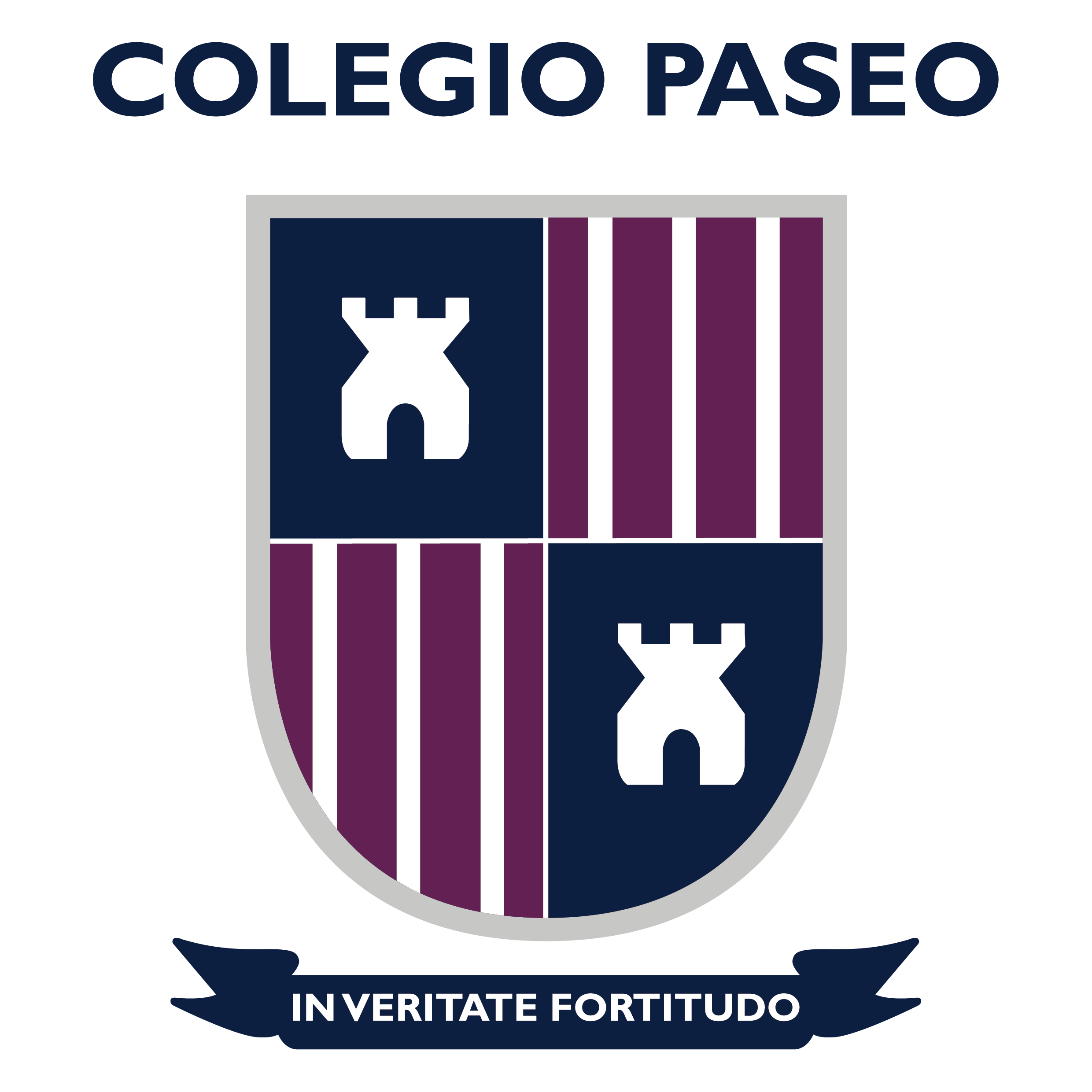 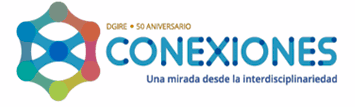 Índice
         	ETAPA I
        1.La interdisciplinariedad…………………………………………………………………….7
        2.  El aprendizaje cooperativo………………………………………………………………10 
2. Fotografías primera sesión…………………………………………………………………12
3. Organizador gráfico………………………………………………………………………...13
4. Justificación del proyecto………………………………………………………………….14 
5. Objetivo general del proyecto…………………………………………………………… 15
6. Objetivo por asignatura……………………………………………………………………. 16
7. Preguntas guía…………………………………………………………………………………18
8. Contenido. Temas del proyecto……………………………………………………………20
9. Contenido del proyecto. Temas por asignatura………………………………………...21
9.Temario……………..…………………………………………………………………………….23
Planeación general………………………………………………………………………………25
10. Planeación por sesión……………………………………………………………………….33
11. Autoevaluación y coevaluación………………………………………………………….34
13. Evidencias segunda sesión………………………………………………………………….36
14. Proceso de indagación……………………………………………………………………...37
15.Productos de aprendizaje…………………………………………………………………….38
17.Reflexiones personales…………………………………………………………………………41
‹#›
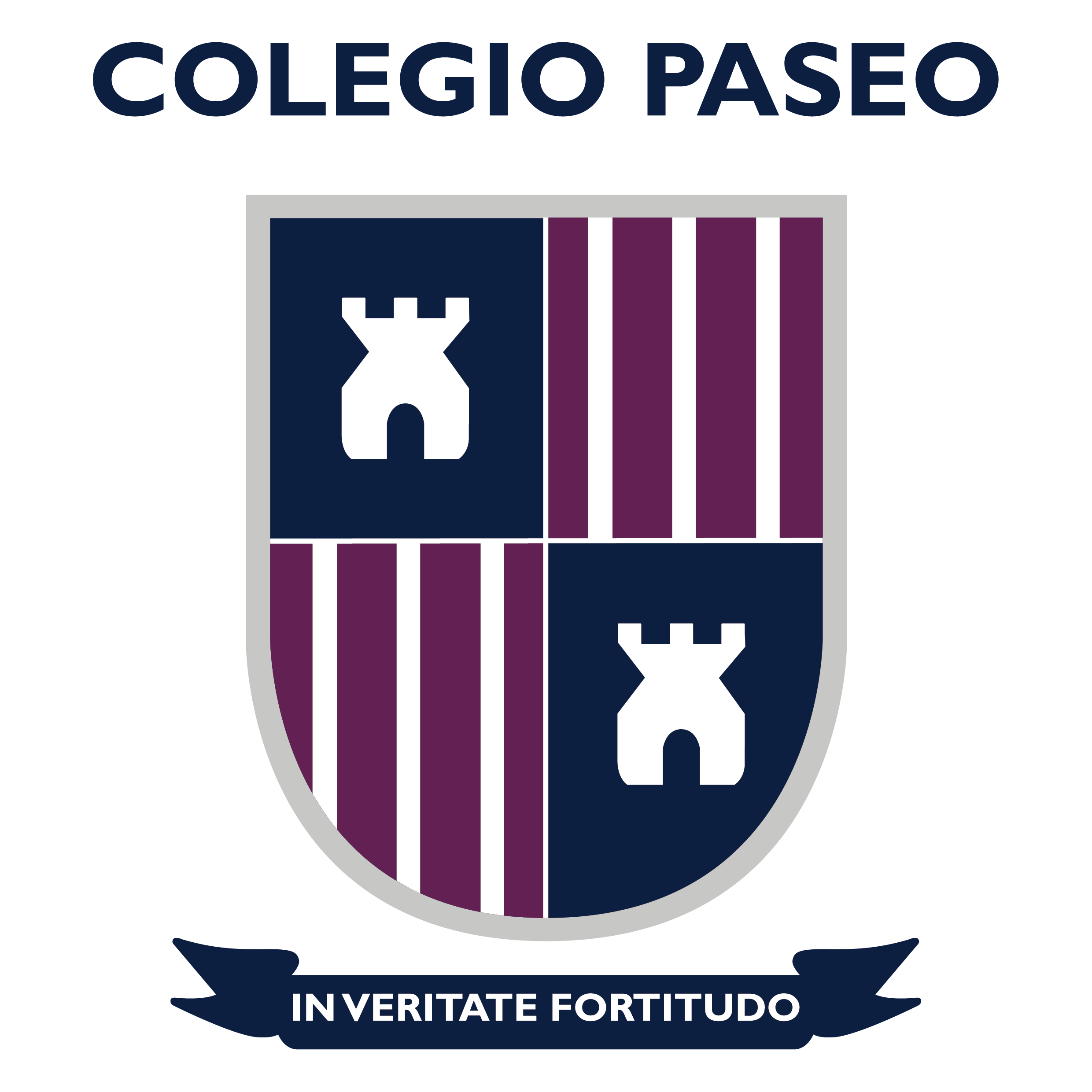 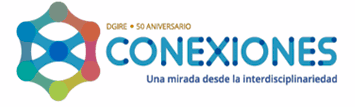 Cuadro de análisis de interdisciplinariedad y aprendizaje cooperativo
Conclusiones generales
La Interdisciplinariedad
‹#›
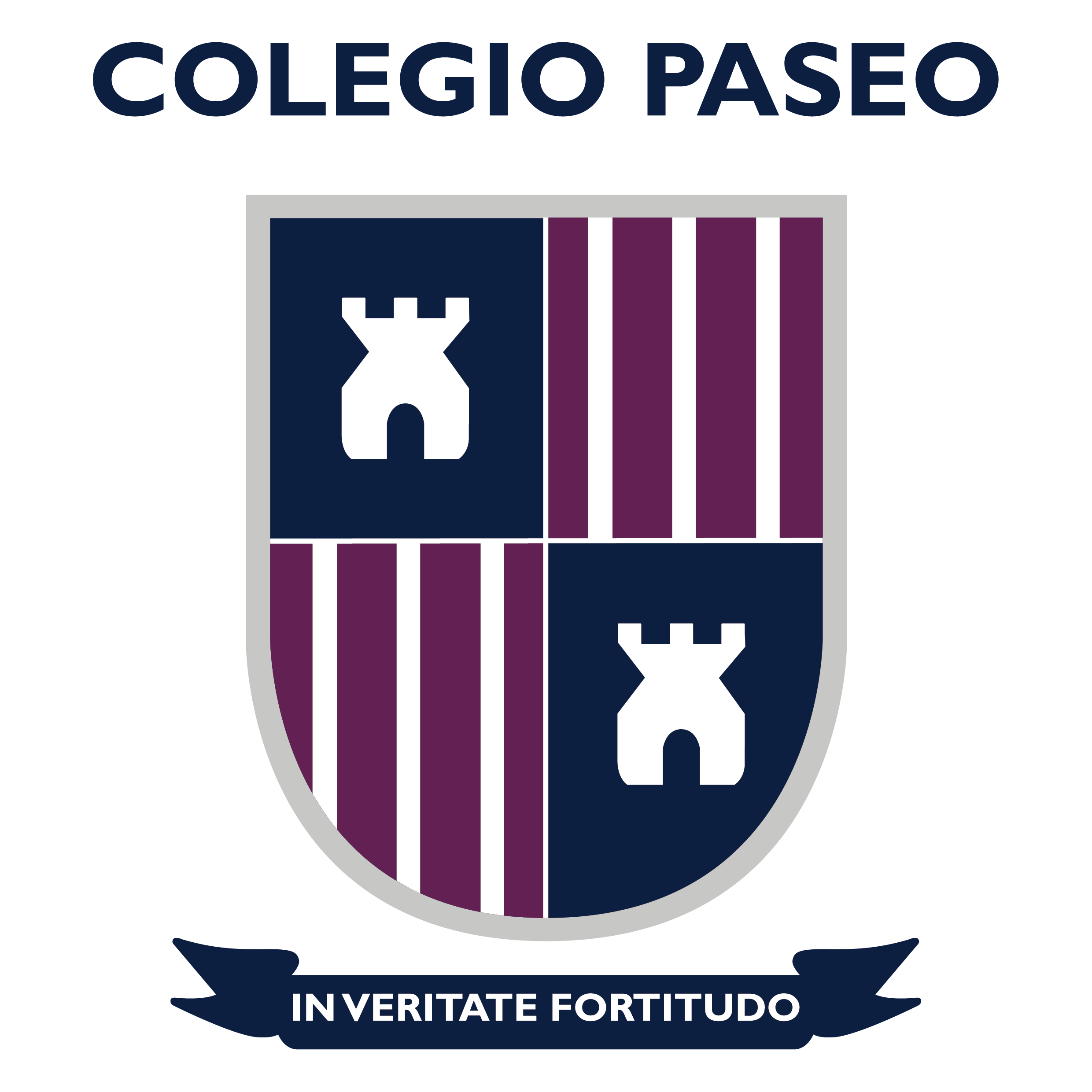 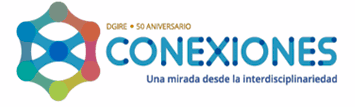 ‹#›
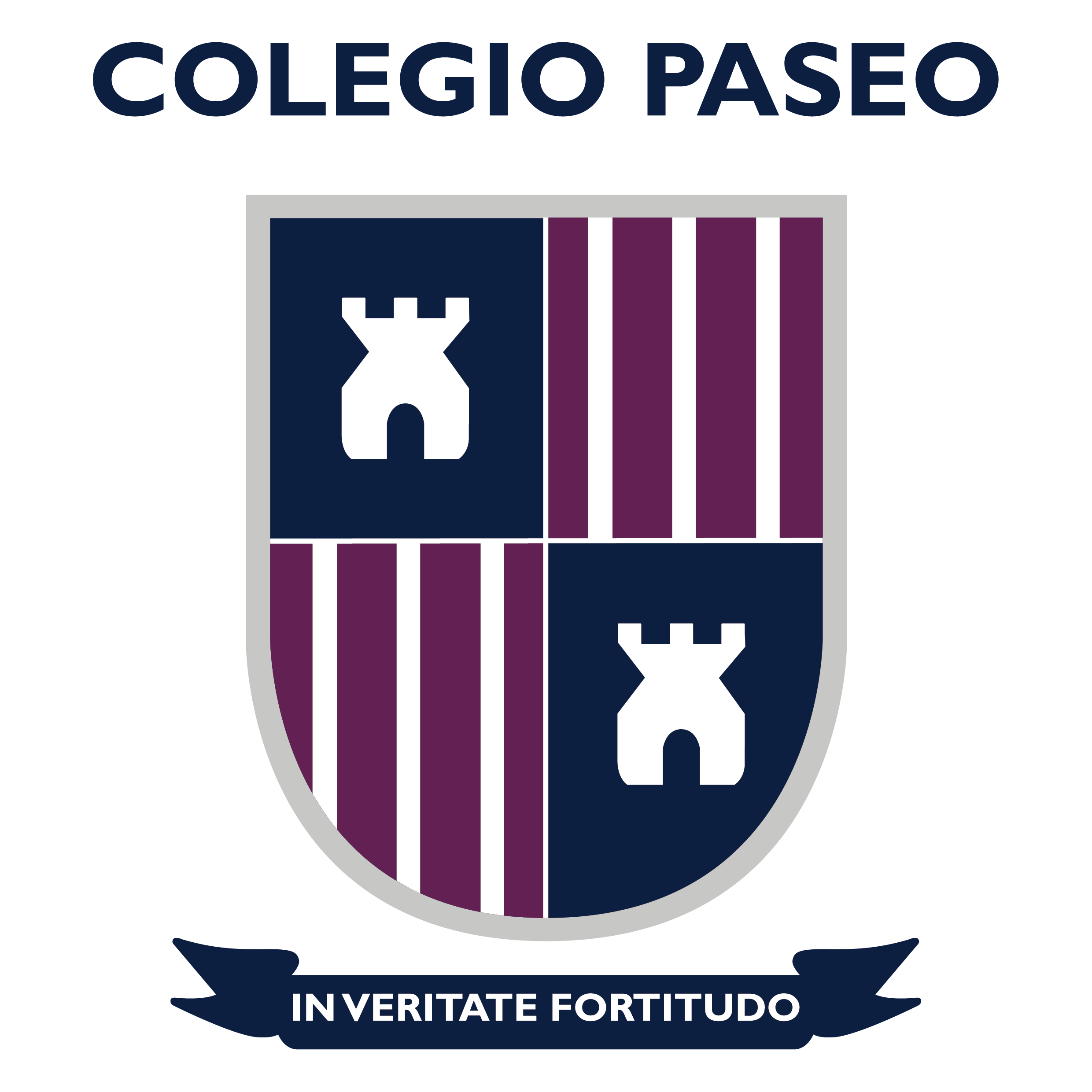 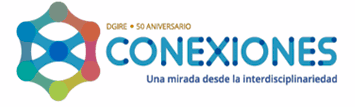 ‹#›
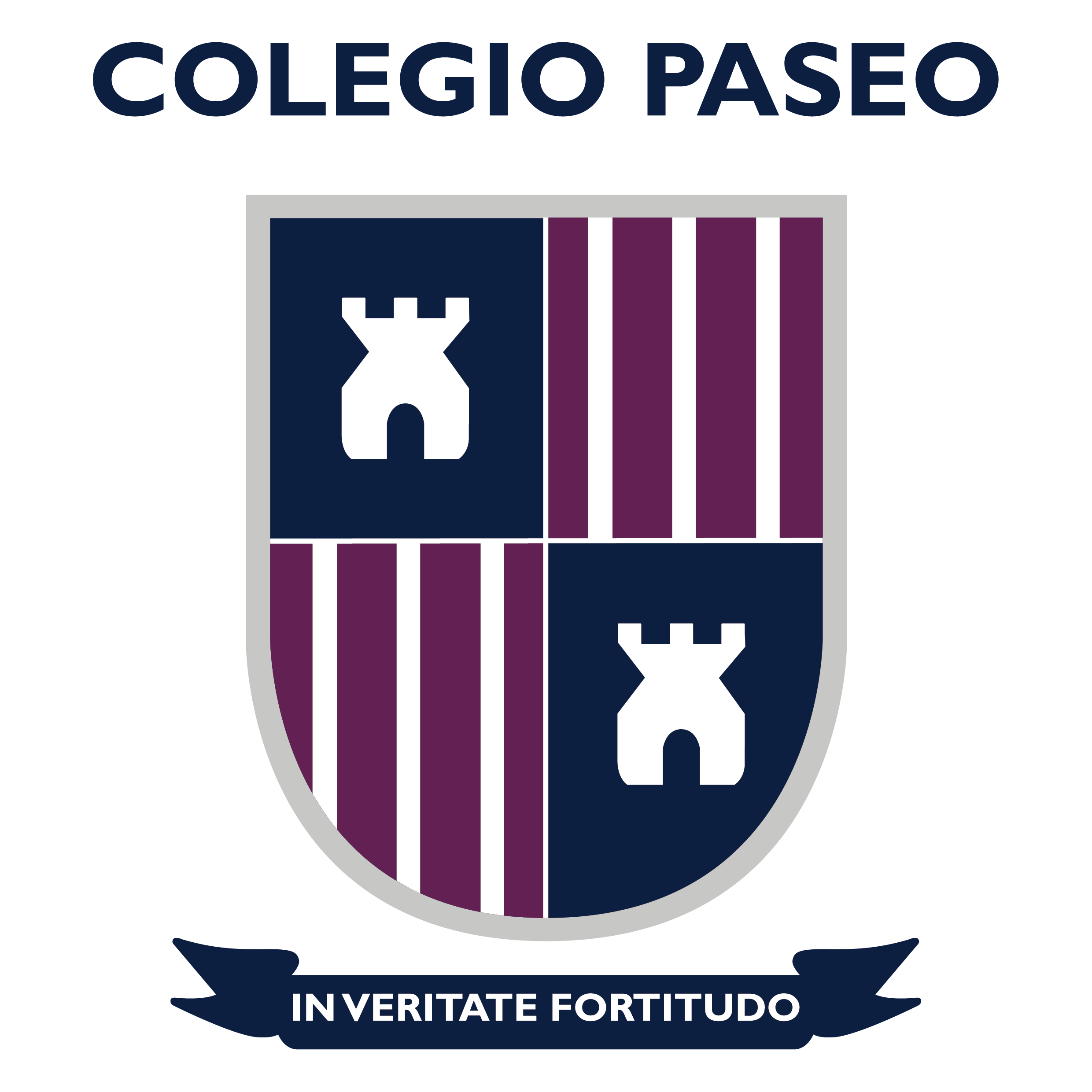 El Aprendizaje Cooperativo
‹#›
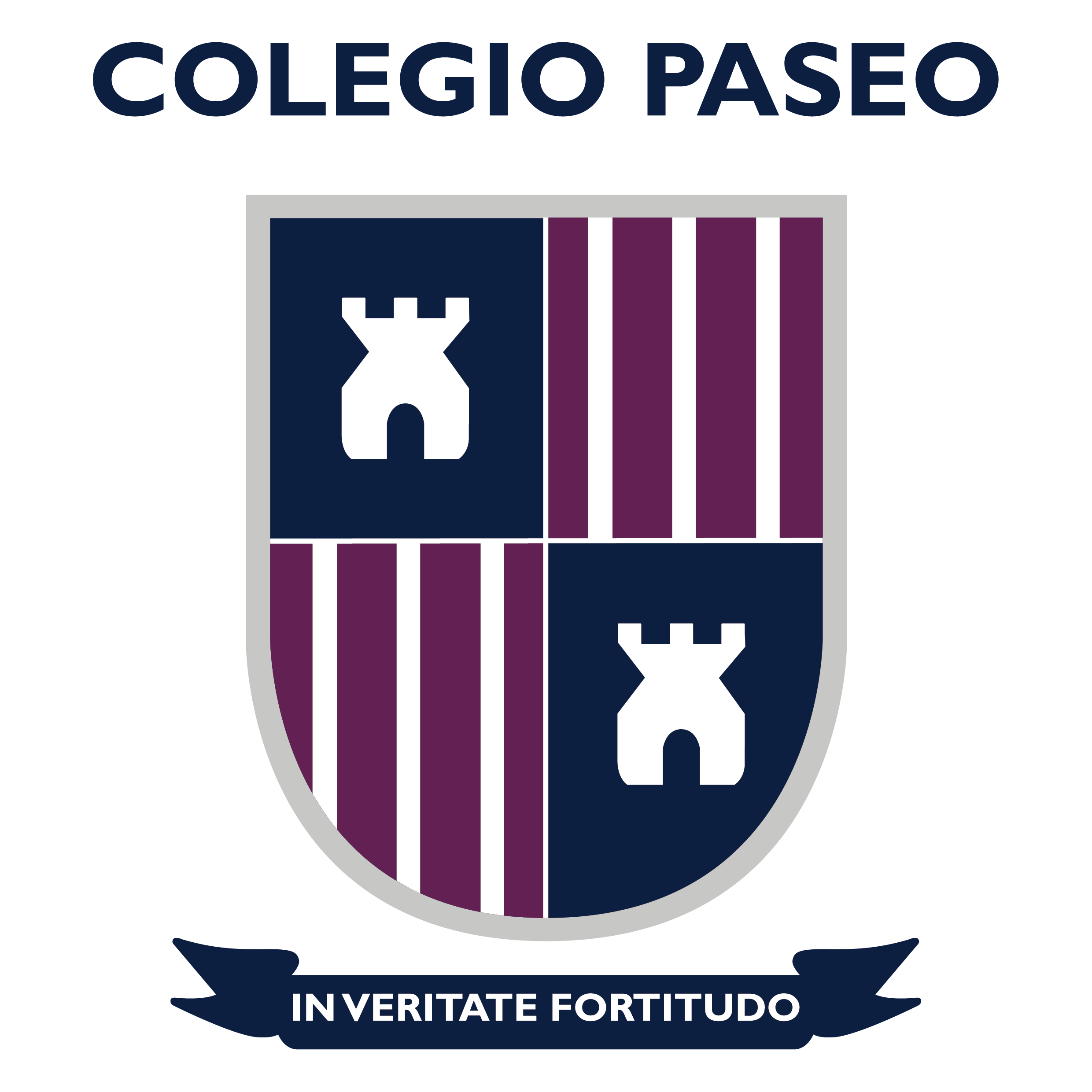 ‹#›
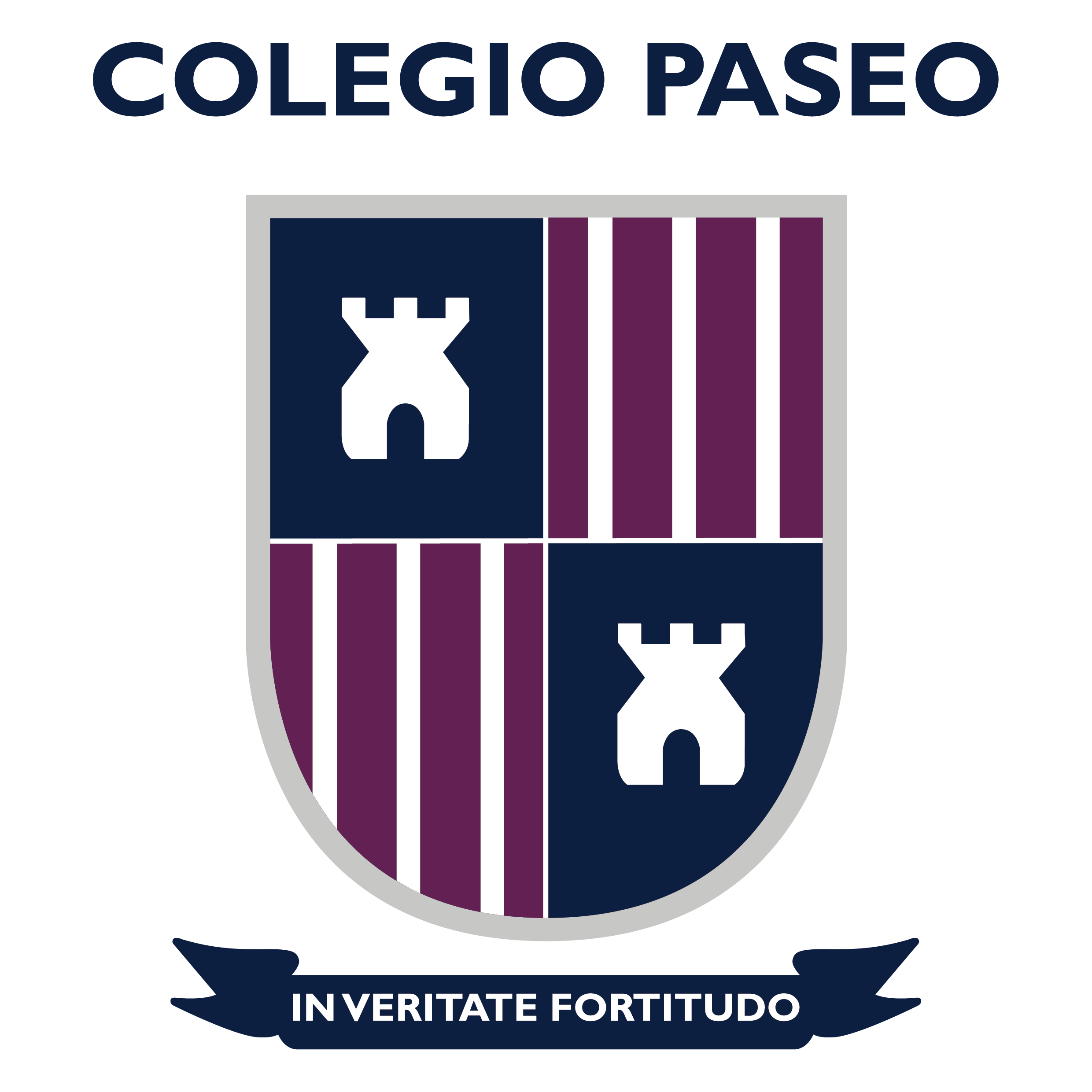 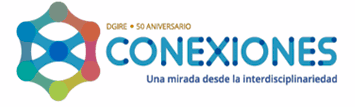 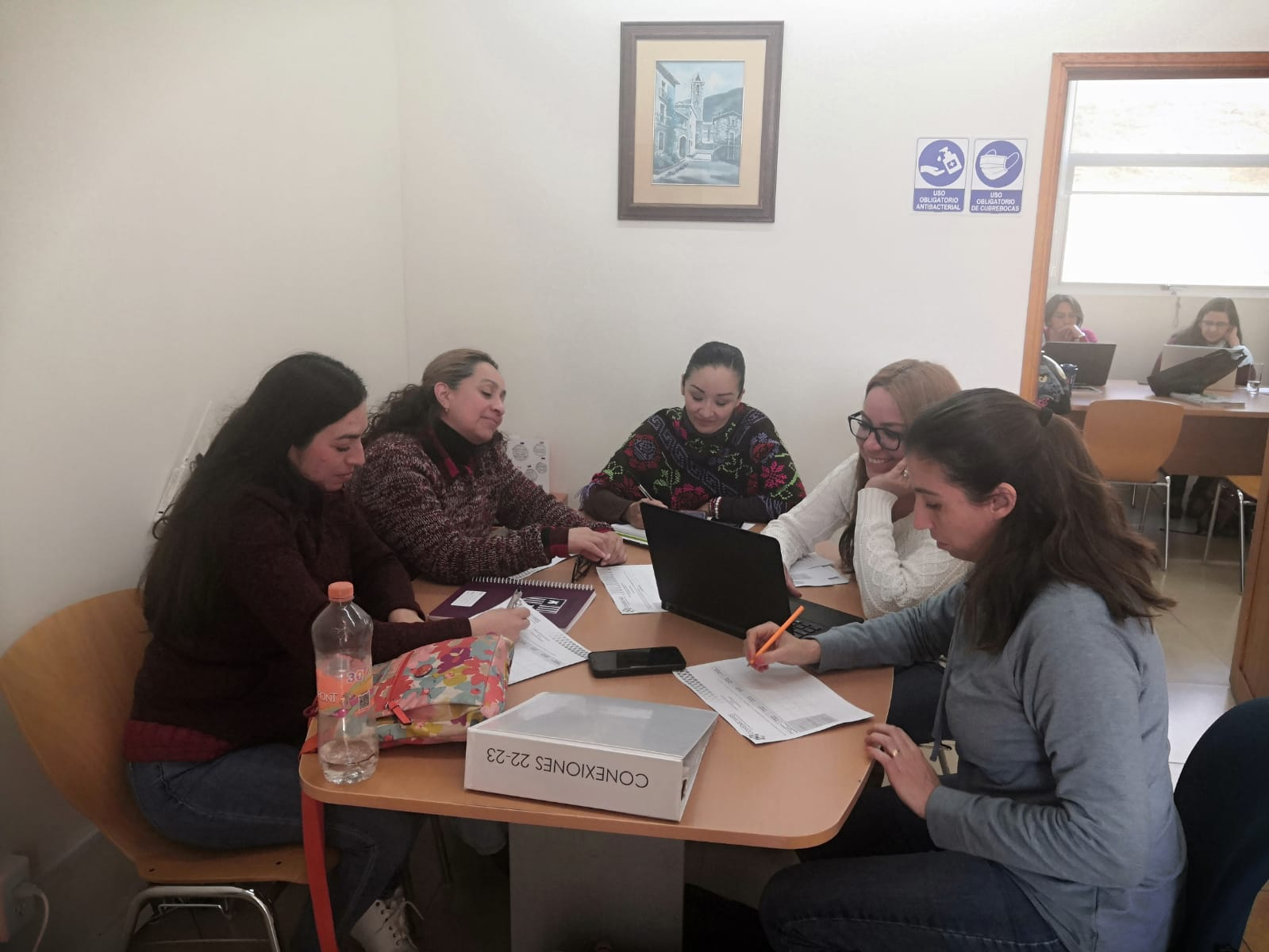 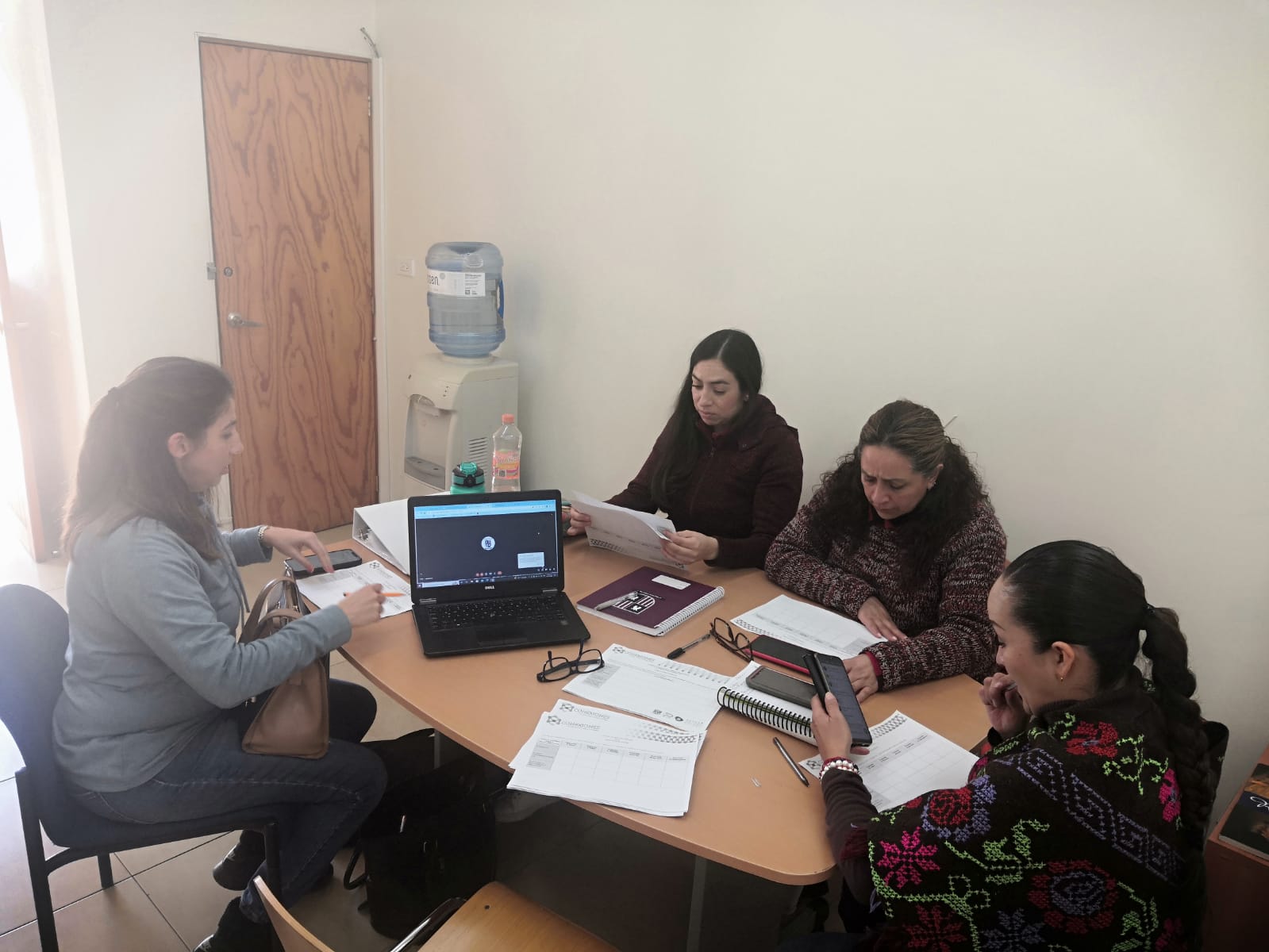 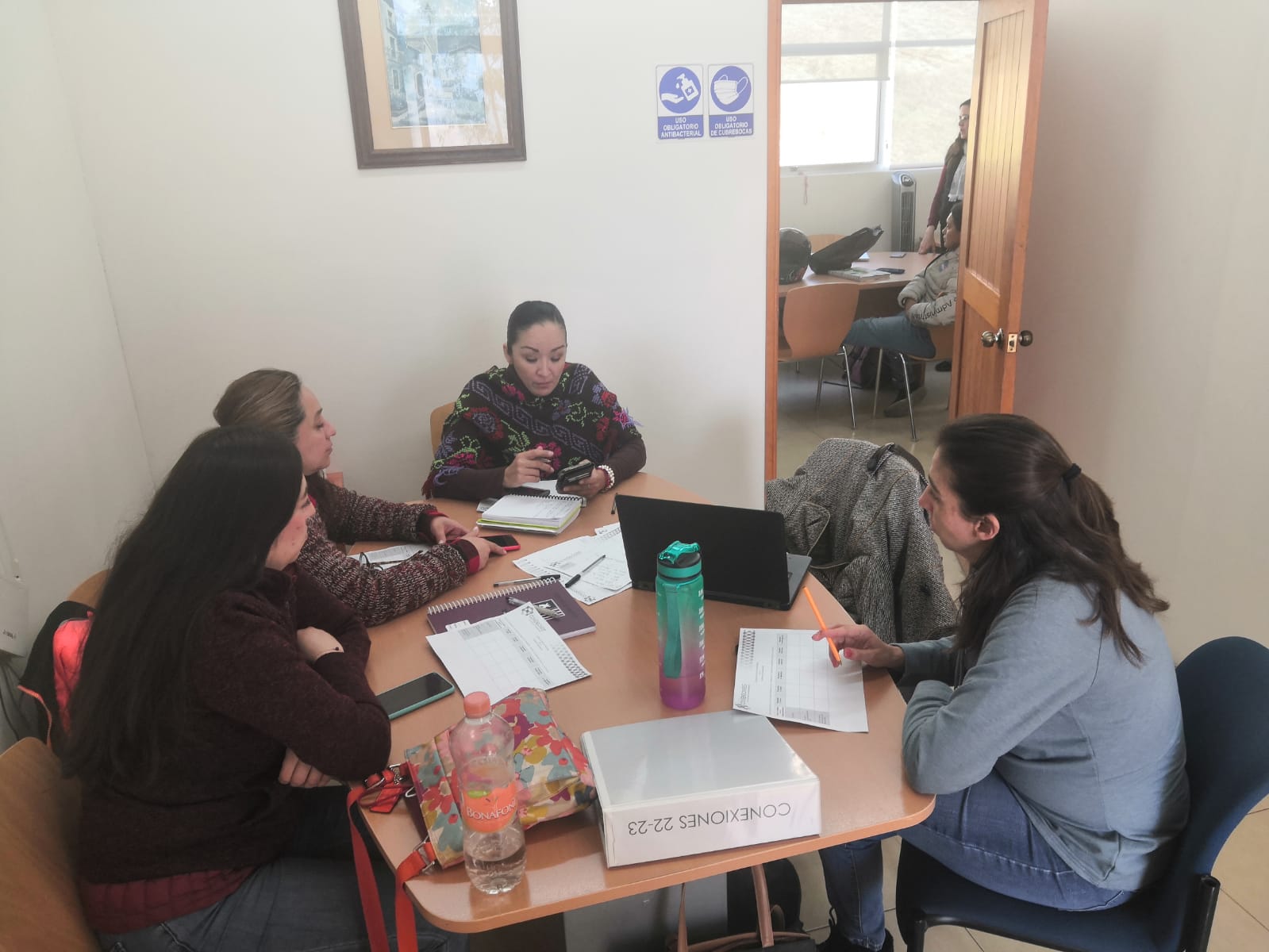 Evidencia 1era sesión
‹#›
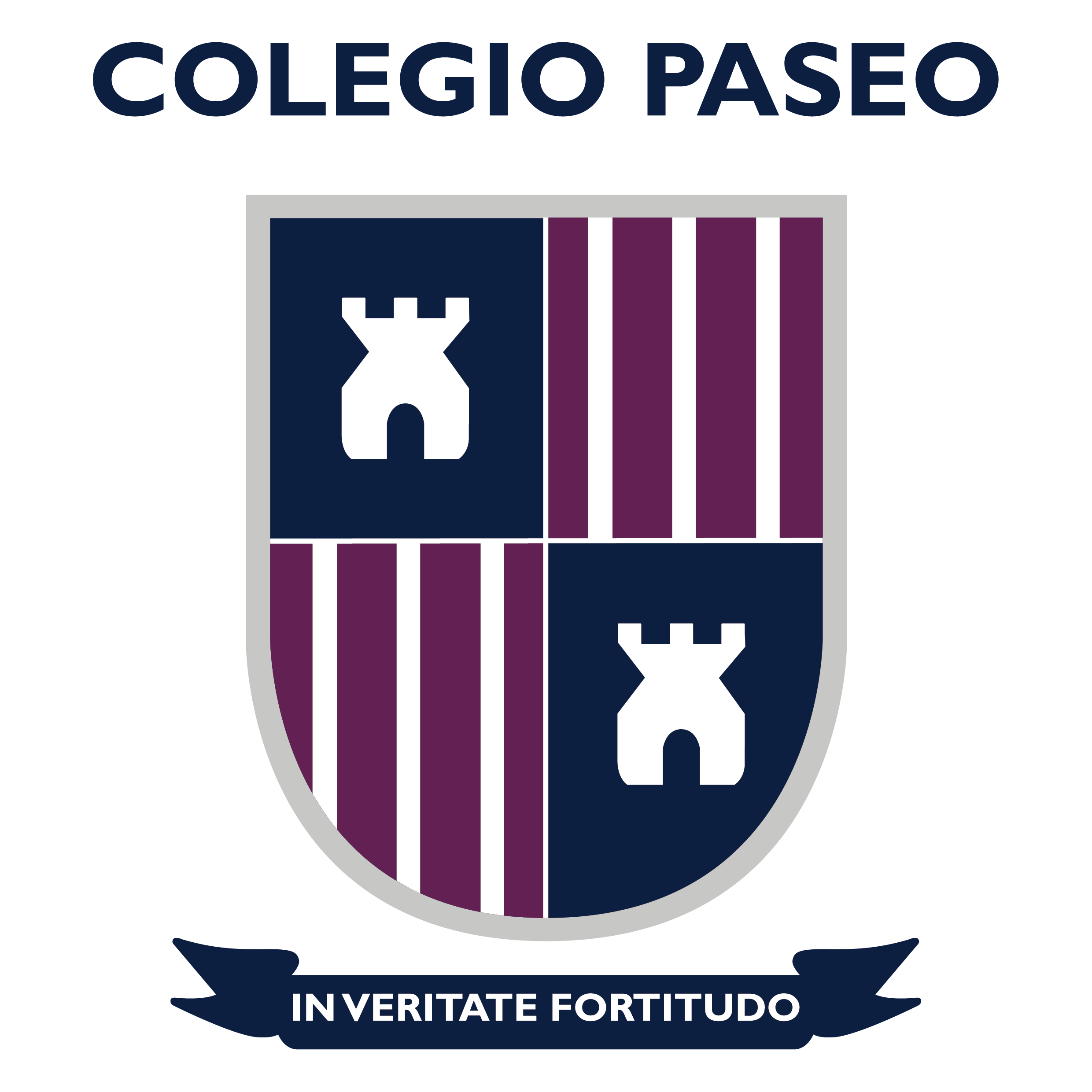 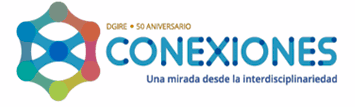 ¿La Web a mi servicio?
Desplazamiento
Posición
Distancia
Velocidad
 Tiempo
Aceleración
MRU
MRUA
MCU
Resolución de problemas
Análisis de información
Organización de la información.
Desarrollo de contenido
Dominio del código fuente y su sintaxis
Unidad 3: Metodología de resolución de problemas
Unidad 4: Fundamentos de programación HTML
Unidad 6: Programación básica con HTML y JavaScript
TALLER DE CÓMPUTO
Ecuaciones generales y ordinarias de recta, circunferencia y parábola
Elementos de lugares geométricos. 
Notación funcional, dominio, rango, asíntotas y gráficas
Unidad 2: Mecánica de la partícula: Leyes de Newton
OBJETIVO GENERAL: Crear un blog con contenido confiable con el fin de favorecer el estudio de las alumnas del quinto semestre de preparatoria
Inventando y diseñando algo nuevo
FISICA
Unidad 2: Elementos básicos de geometría analítica
Unidad 3: La recta y su ecuación cartesiana
Unidad 4: Parábola y su ecuación cartesiana
Unidad 5: Circunferencia, la elipse y sus ecuaciones cartesianas
MATEMÁTICAS
TALLER DE LECTURA Y REDACCIÓN
Periodización: horizontes culturales (preclásico, clásico, posclásico)
Características de la civilización mesoamericana
Sociedad, cultura y vida cotidiana
Poder material y espiritual de la iglesia
Los efectos de la globalización y la crisis de valores
La sociedad mexicana y los posibles escenarios en el siglo XXI
HISTORIA DE MÉXICO
Unidad 2: Argumentar para persuadir
Unidad 3: Argumentar para demostrar
Unidad 4: Redacción de borrador
Unidad 3: Conquista y Colonia 1521-1810
Unidad 2: México Prehispánico 2500 a.C. a 1521
Unidad 4:“Transición del Estado Benefactor, neoliberalismo y globalización 1970
Lenguaje científico
Distinguir tipos de textos adecuados a cada situación redaccional.
‹#›
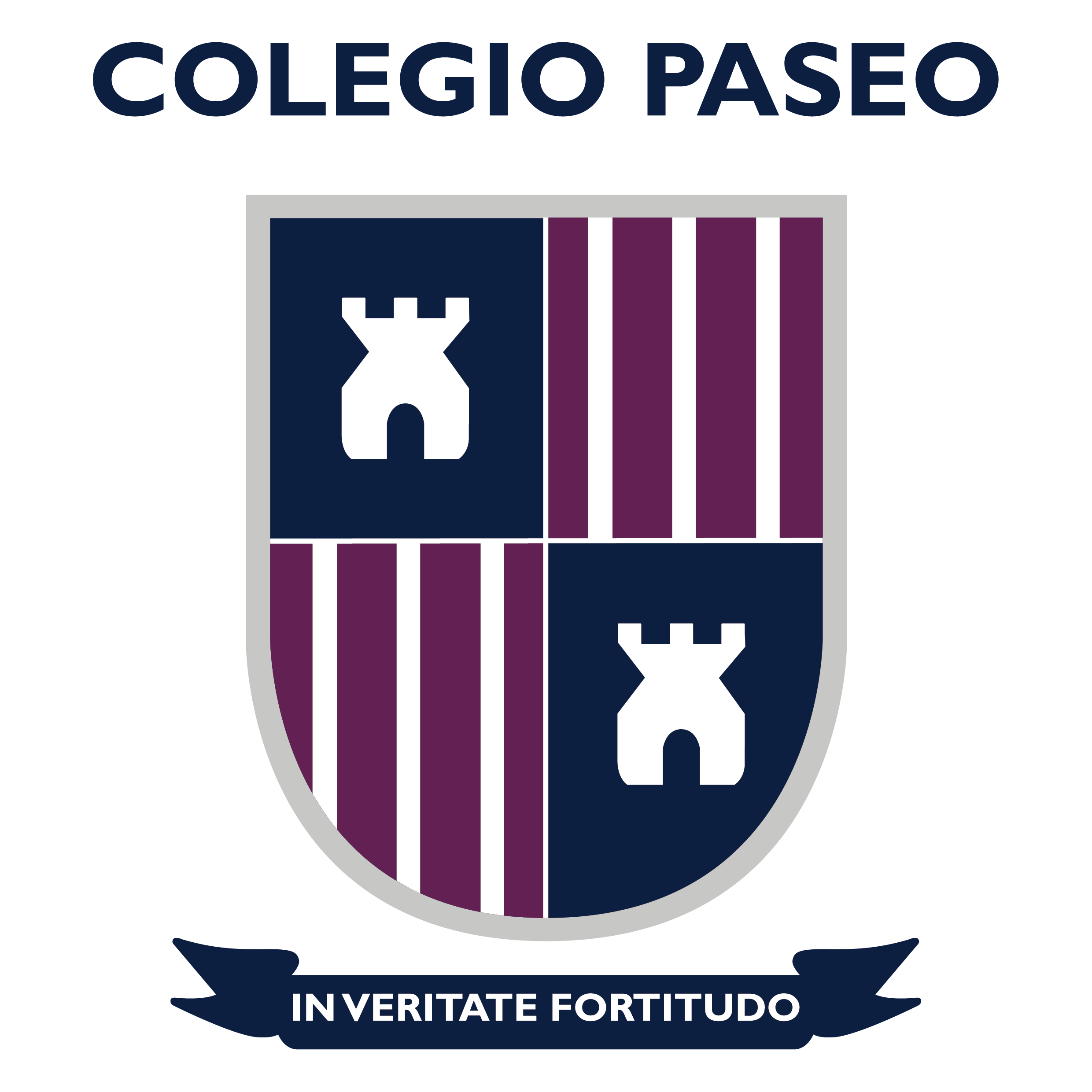 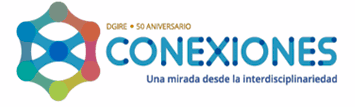 Justificación:
Los estudiantes hoy en día tienen una necesidad de contar  con el acceso a información eficaz, actualmente existe el riesgo de encontrar información poco veraz que no aporta de forma significativa a sus asignaturas.

Observamos a nuestro alrededor cómo ha cambiado el mundo y la importancia que conlleva la tecnología para dar y ofrecer información, ayudando a formar un espacio común donde se compartan objetivos e intereses. 

Es necesario realizar acciones creativas y novedosas con el fin de investigar y crear contenido para dar a conocer teorías y conceptos que favorezcan sus conocimientos, así mismo, dejando información a futuras generaciones.
‹#›
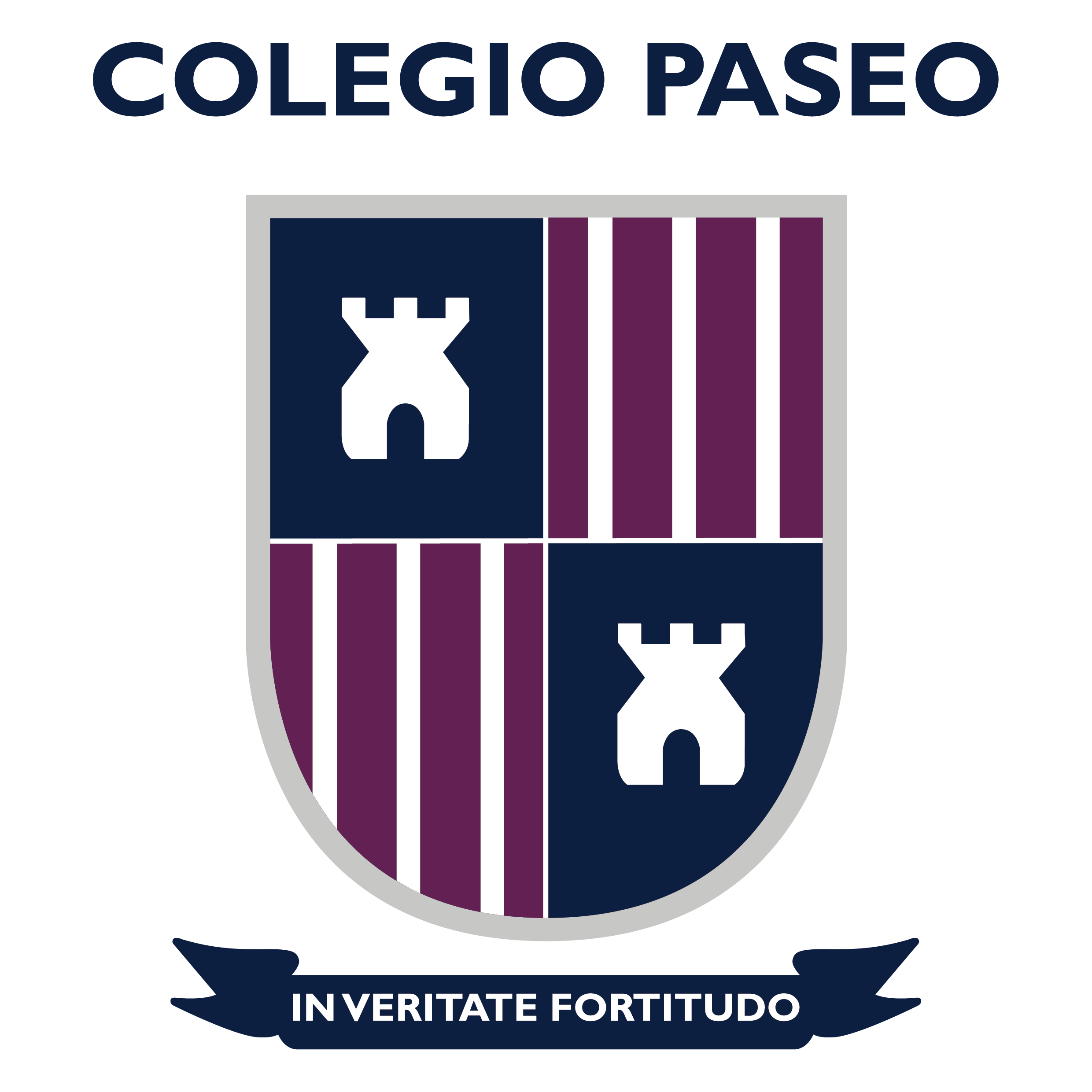 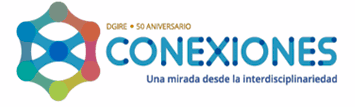 Objetivo general del proyecto:
Crear un blog con contenido confiable con el fin de favorecer el estudio de las alumnas del quinto semestre de preparatoria del Colegio “Centro Escolar Paseo Esmeralda”
Inventando y diseñando algo nuevo
‹#›
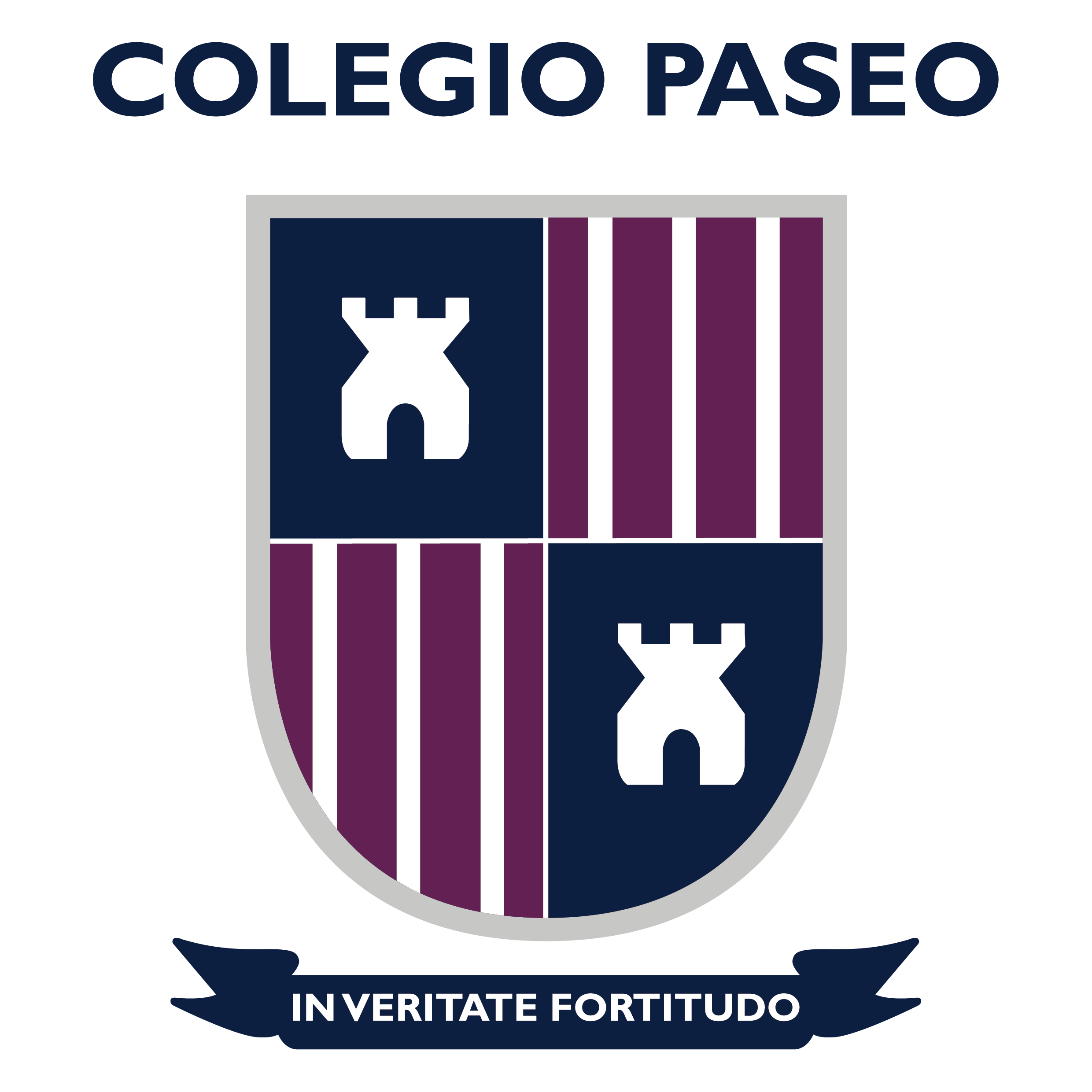 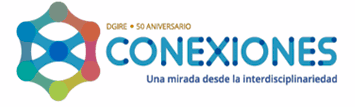 Objetivo de cada asignatura:
Matemáticas III. Será capaz de manejar algebraicamente algunos conceptos básicos de la geometría euclidiana y algunos lugares geométricos con la finalidad de introducir el método analítico.

Matemáticas  IV. Consolida su manejo del plano cartesiano, a través de la traficación de funciones, y el dominio de la vinculación entre los parámetros y las características de la gráfica asociada.
Física : Conocer conceptos básicos utilizados en la descripción del movimiento y emplearlos adecuadamente para explicar algunos fenómenos mecánicos cotidianos.
Historia de México : Describir un edificio arqueológico o virreinal con medidas y formas y el uso que se le dio en su tiempo y en la actualidad, para entender los cambios que se han dado en la estructura de las construcciones y su relación con el medio urbano que le rodea.
‹#›
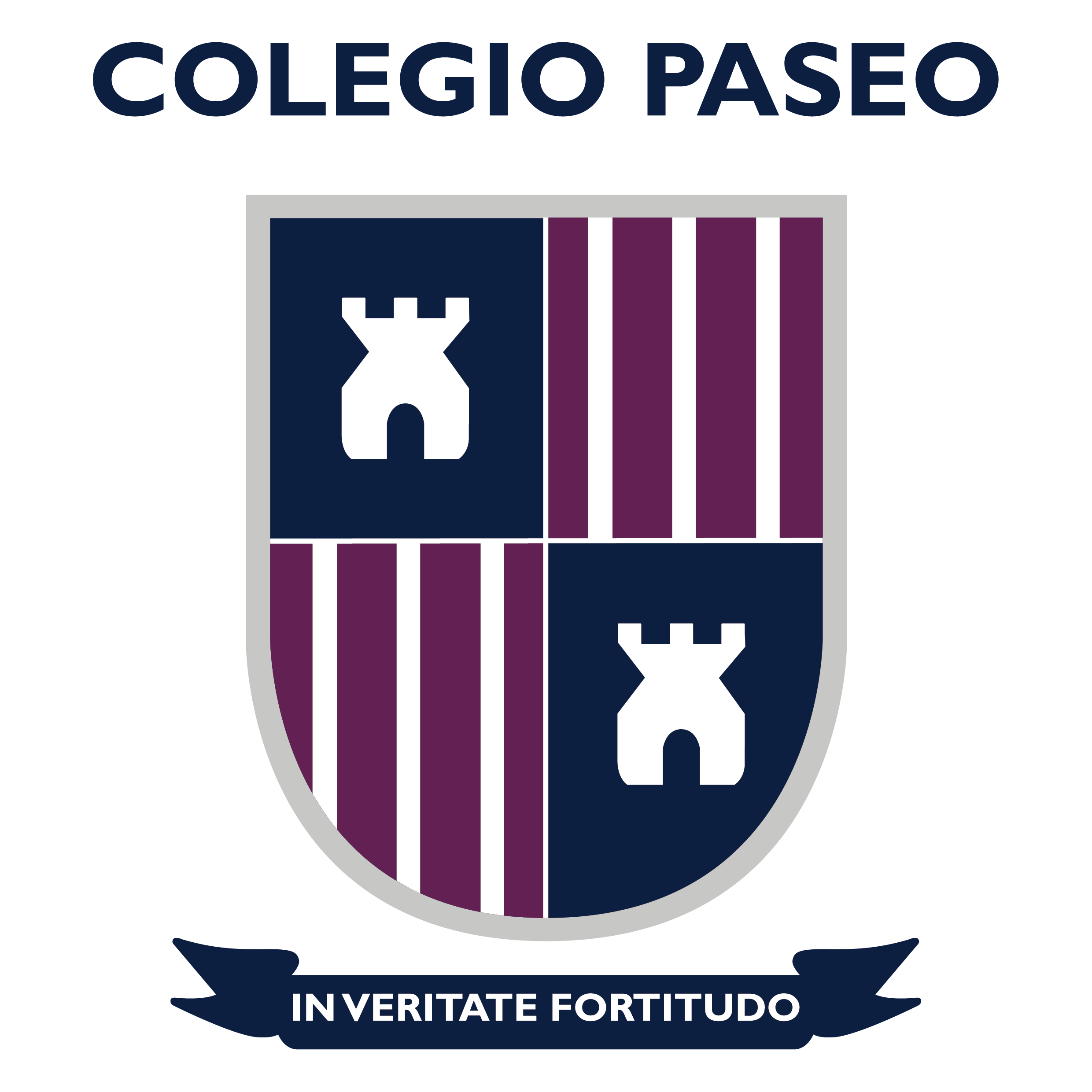 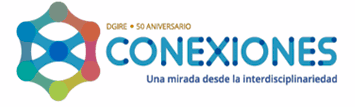 Taller de cómputo. I. Crear y programar un espacio digital de colaboración y conocimiento, diseñando un blog de aprendizaje sobre la geometría analítica y el movimiento.
Taller de cómputo. II. Codificar problemas y la solución de los casos aplicables al tema y el mundo real, realizando los cálculos y ejemplificando los conocimientos.
Taller de lectura y redacción. II. Aprender a redactar contenido científico e instrucciones con orden, claridad, vocabulario preciso, en forma adecuada al destinatario y brevemente.
Taller de lectura y redacción. IV Redactar los avances en estos temas con las características anteriores. Redactar ejemplos prácticos e instrucciones de cómo realizar aplicaciones de dichos temas.
‹#›
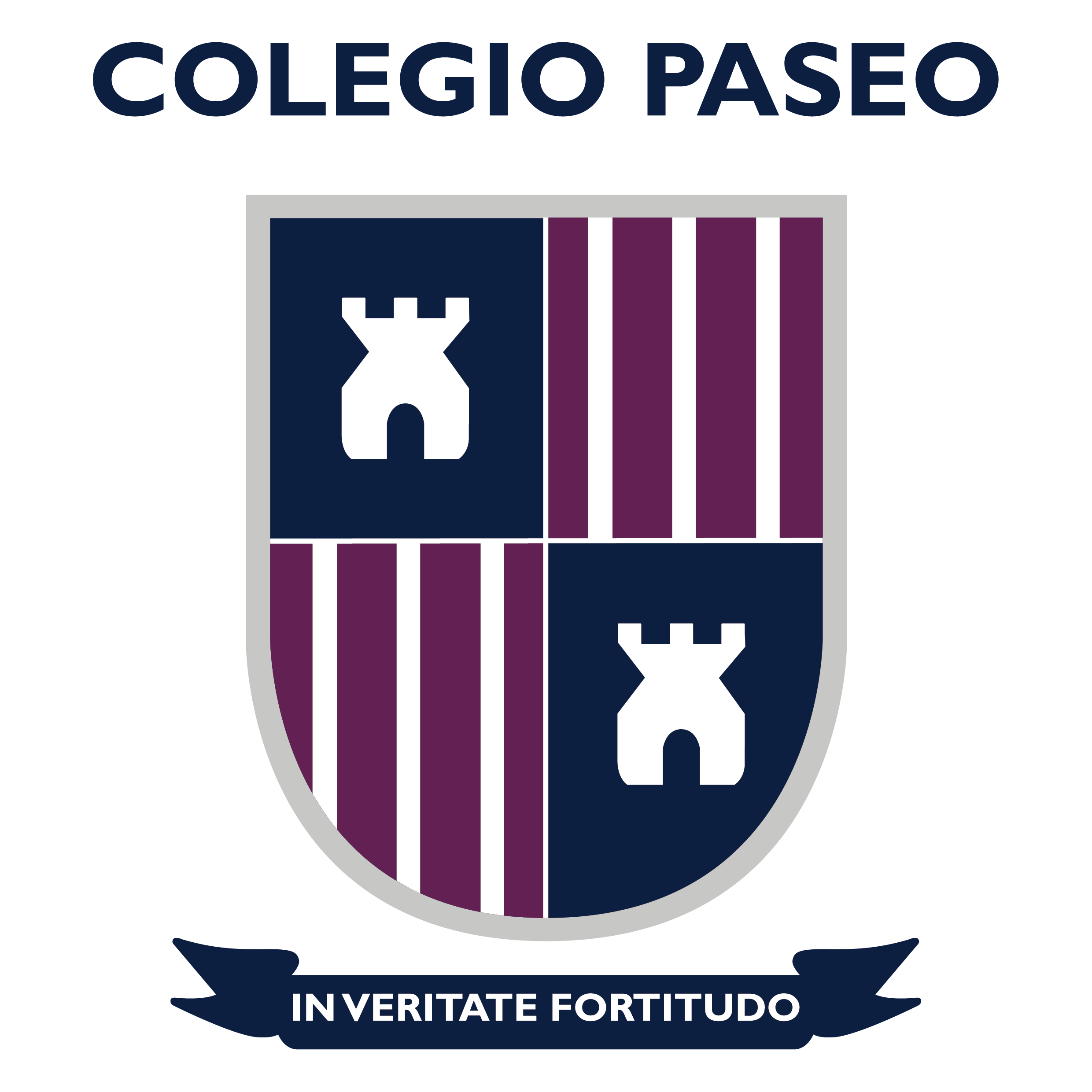 Preguntas guía
‹#›
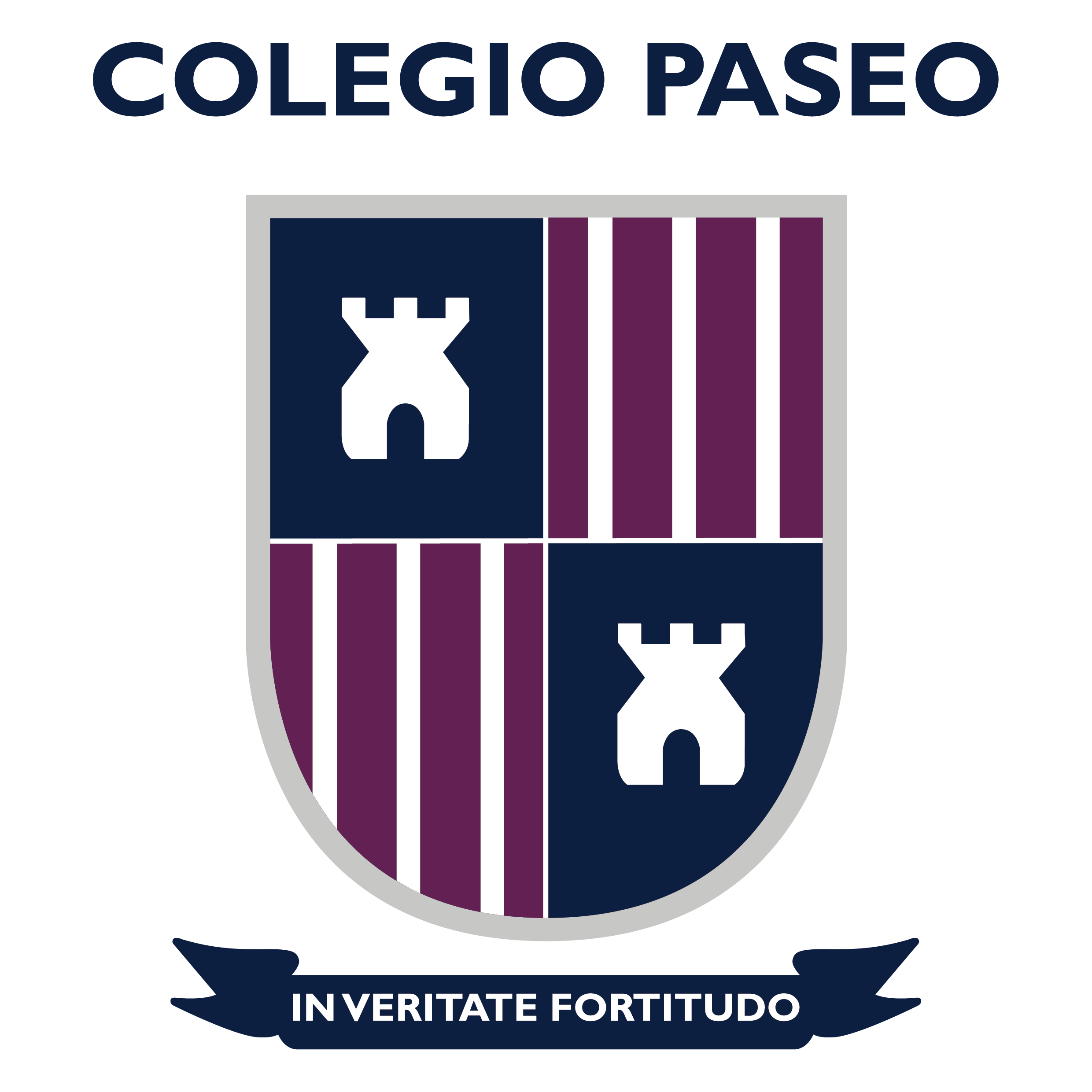 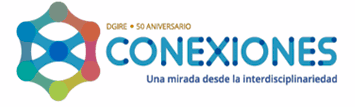 Algunos cuestionamientos que pueden surgir con este proyecto son; la tecnología al ser un medio masivo de comunicación ¿puede beneficiar el aprendizaje académico de forma eficaz? ¿La gamificación de información ayudará a alcanzar una comprensión exhaustiva del tema? ¿facilitará el aprendizaje de futuras generaciones? ¿favorecerá las diferentes habilidades que se pretender desarrollar? ¿Cuáles son los límites que tendremos?
¿Cómo podemos lograr que las Herramientas Tecnológicas nos Favorezcan en nuestro Aprendizaje Académico y Contemos con Acceso a Información Confiable?
‹#›
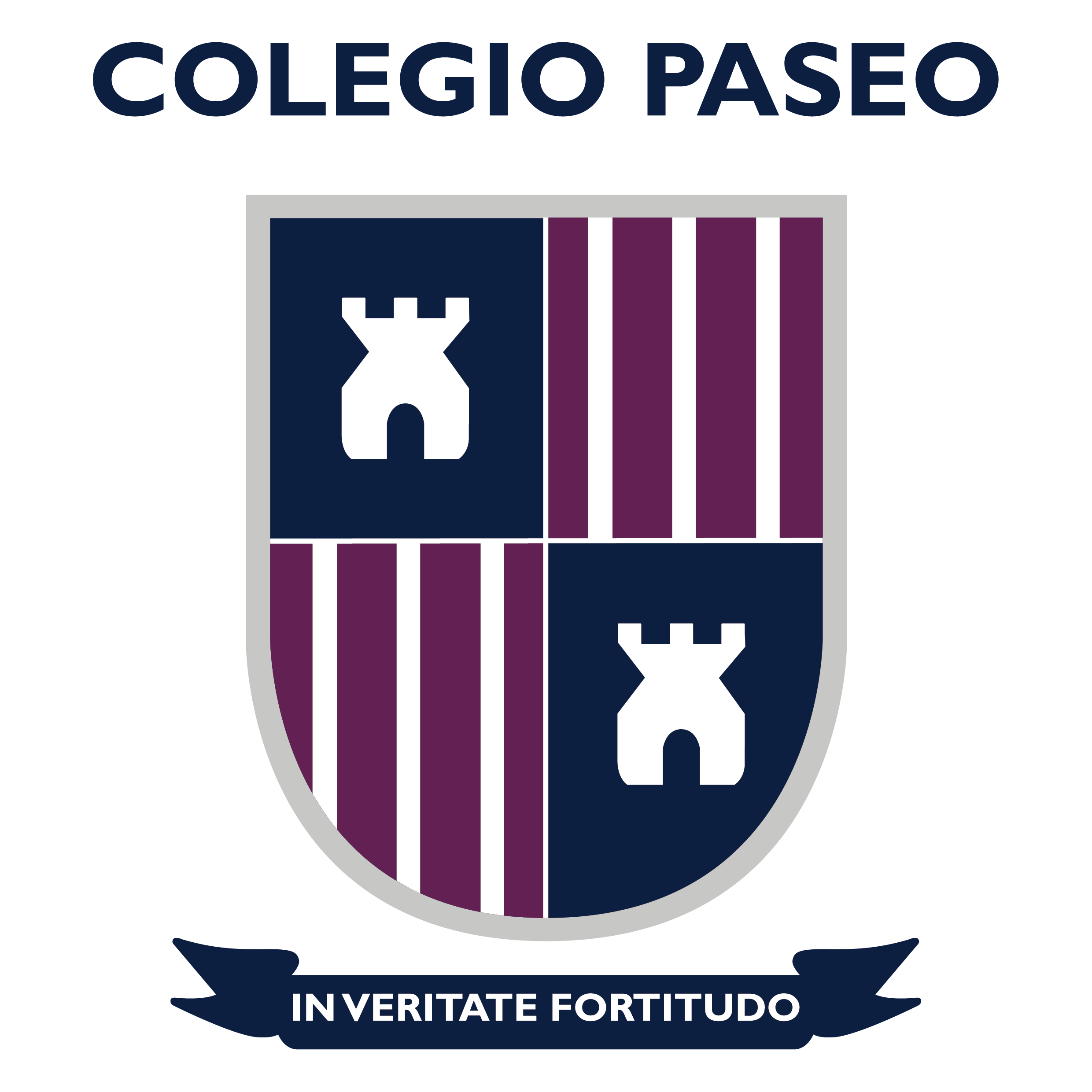 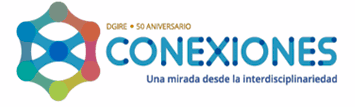 ¿Cómo podemos lograr que las Herramientas Tecnológicas nos Favorezcan en nuestro Aprendizaje Académico y Contemos con Acceso a Información Confiable?
Unidad 3: Metodología de resolución de problemas
Unidad 4: Fundamentos de programación HTML
Unidad 6: Programación básica con HTML y JavaScript
Unidad 2: Mecánica de la partícula: Leyes de Newton
TALLER DE CÓMPUTO
¿Qué es una herramienta tecnológica?
¿Qué ventajas y desventajas existen en la tecnología?
¿Qué es desplazamiento?
¿Qué es aceleración?
¿Qué es MRUA?
¿Qué es movimiento?
¿Qué es MRU?
MATEMÁTICAS
FISICA
OBJETIVO GENERAL:Crear un blog con contenido confiable con el fin de favorecer el estudio de las alumnas del quinto semestre de preparatoria
Inventando y diseñando algo nuevo
Unidad 2: Elementos básicos de geometría analítica
Unidad 3: La recta y su ecuación cartesiana
Unidad 4: Parábola y su ecuación cartesiana
Unidad 5: Circunferencia, la elipse y sus ecuaciones cartesianas
TALLER DE LECTURA Y REDACCIÓN
¿Qué es una ecuación ?
¿Qué es una gráfica?
¿Cuál fue la utilidad del edificio en la época en la que fue construído?
¿Cuáles son los valores culturales de su momento que refleja?
¿Cuál es su disposición con el trazado de la urbe en ese momento?
¿Aún conserva los mismos valores culturales?
¿Cuál es la disposición espacial en la actualidad?
Unidad 3: Conquista y Colonia 1521-1810
Unidad 2: México Prehispánico 2500 a.C. a 1521
Unidad 4:“Transición del Estado Benefactor, neoliberalismo y globalización 1970
Unidad 2: Argumentar para persuadir
Unidad 3: Argumentar para demostrar
Unidad 4: Redacción de borrador
HISTORIA DE MÉXICO
¿Qué es un blog?
¿Qué es una fuente confiable?
¿Cómo favorece la tecnología?
‹#›
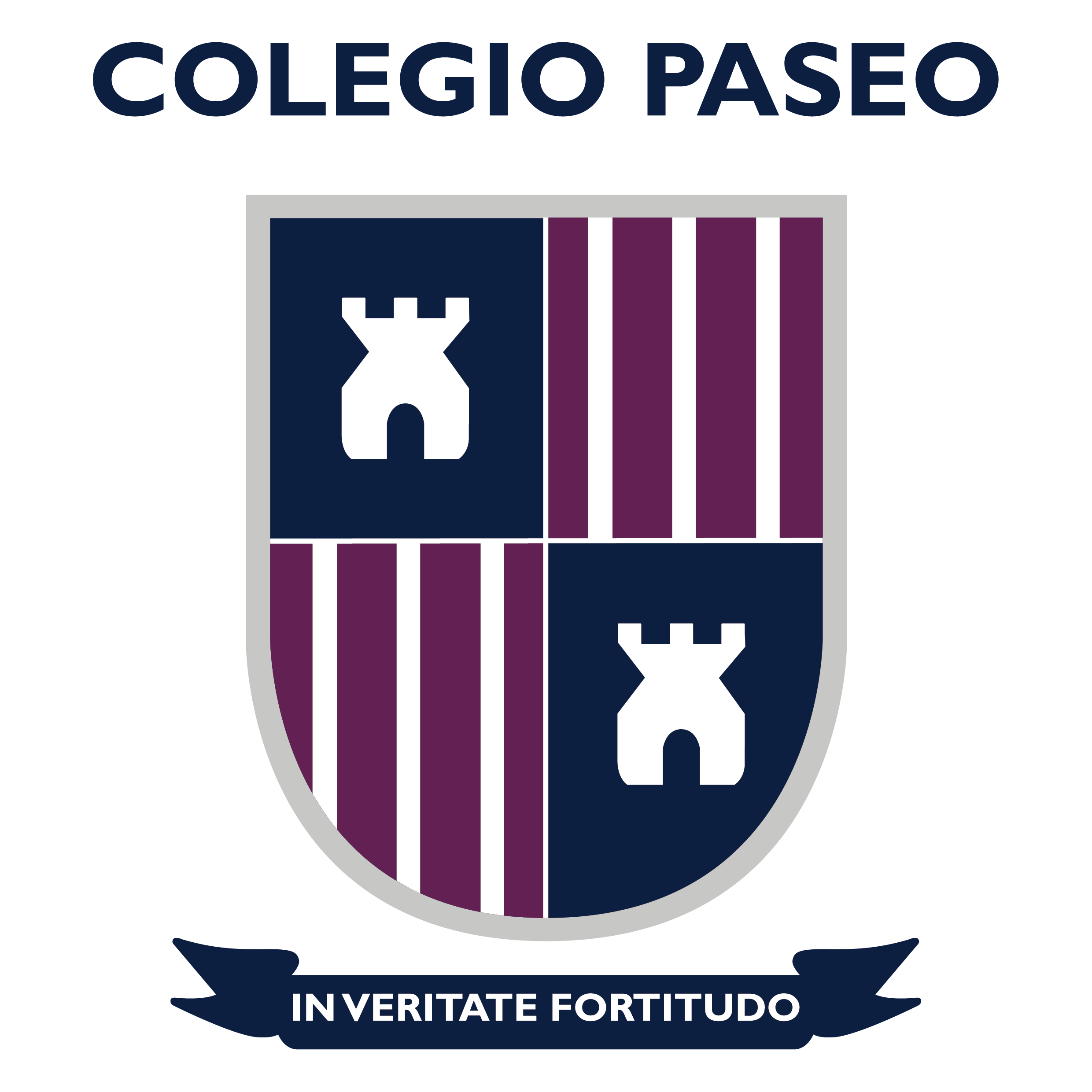 Contenido del proyecto. Temas por asignatura
Matemáticas
La Parábola
La recta 
La circunferencia
Funciones racionales exponenciales y logarítmicas.
Taller de computo 
Programación en HTML y Phyton, 
Diseño web, 
Desarrollo de contenido en web
Taller de Lectura y Redacción 
Manejo del lenguaje científico 
Redacción de documentos de divulgación
Física 
Movimiento Rectilíneo Uniforme (MRU)
Movimiento Rectilíneo Uniformemente Acelerado (MRUA)
Movimiento Circular Uniforme (MCU)
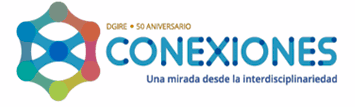 ‹#›
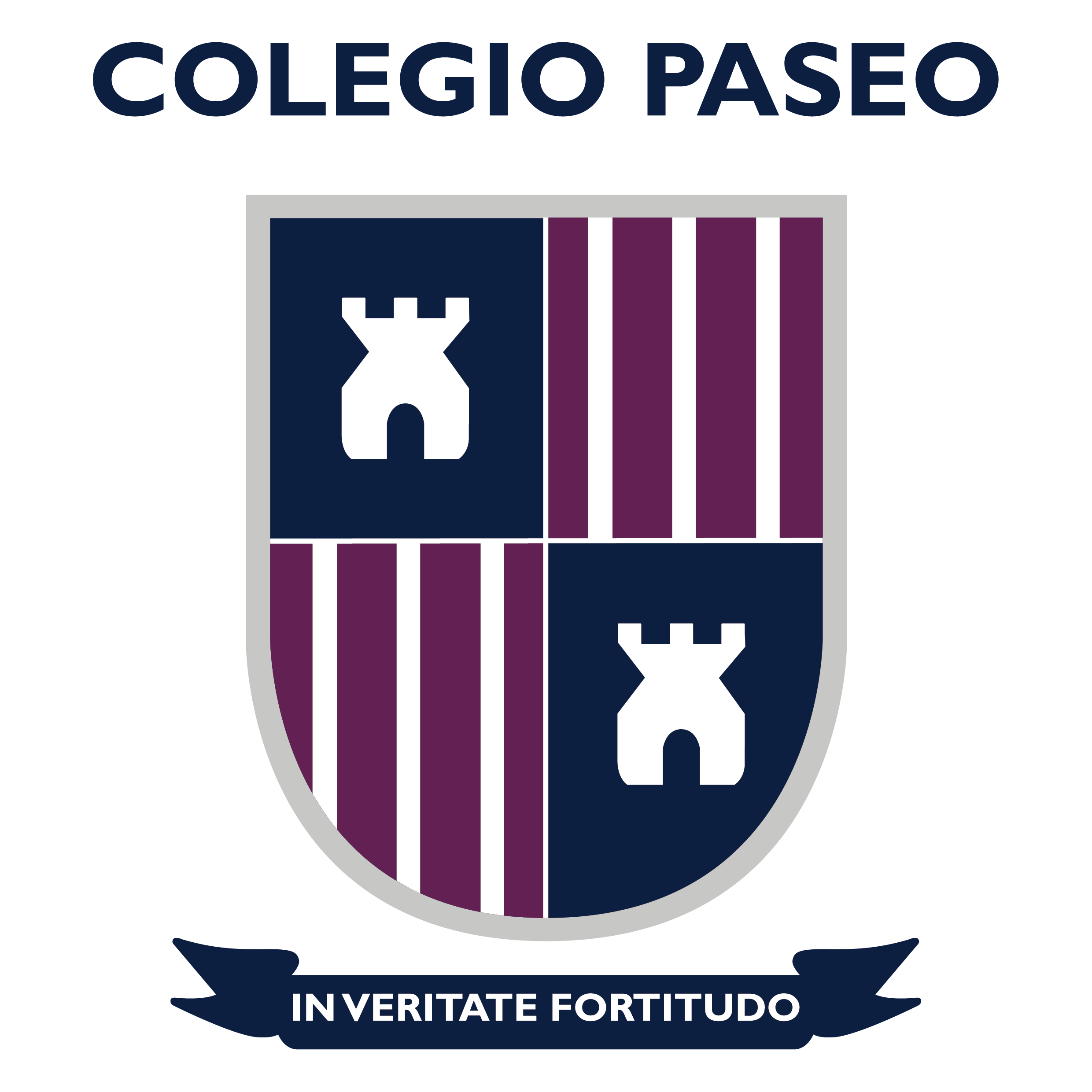 Contenido del proyecto. Temas por asignatura
Matemáticas
Características constructivas en Mesoamérica y Virreinato.
Identificar patrones culturales vigentes.
Analizar utilidad y duración de los edificios en la actualidad
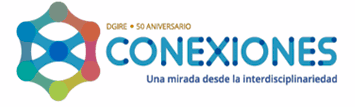 ‹#›
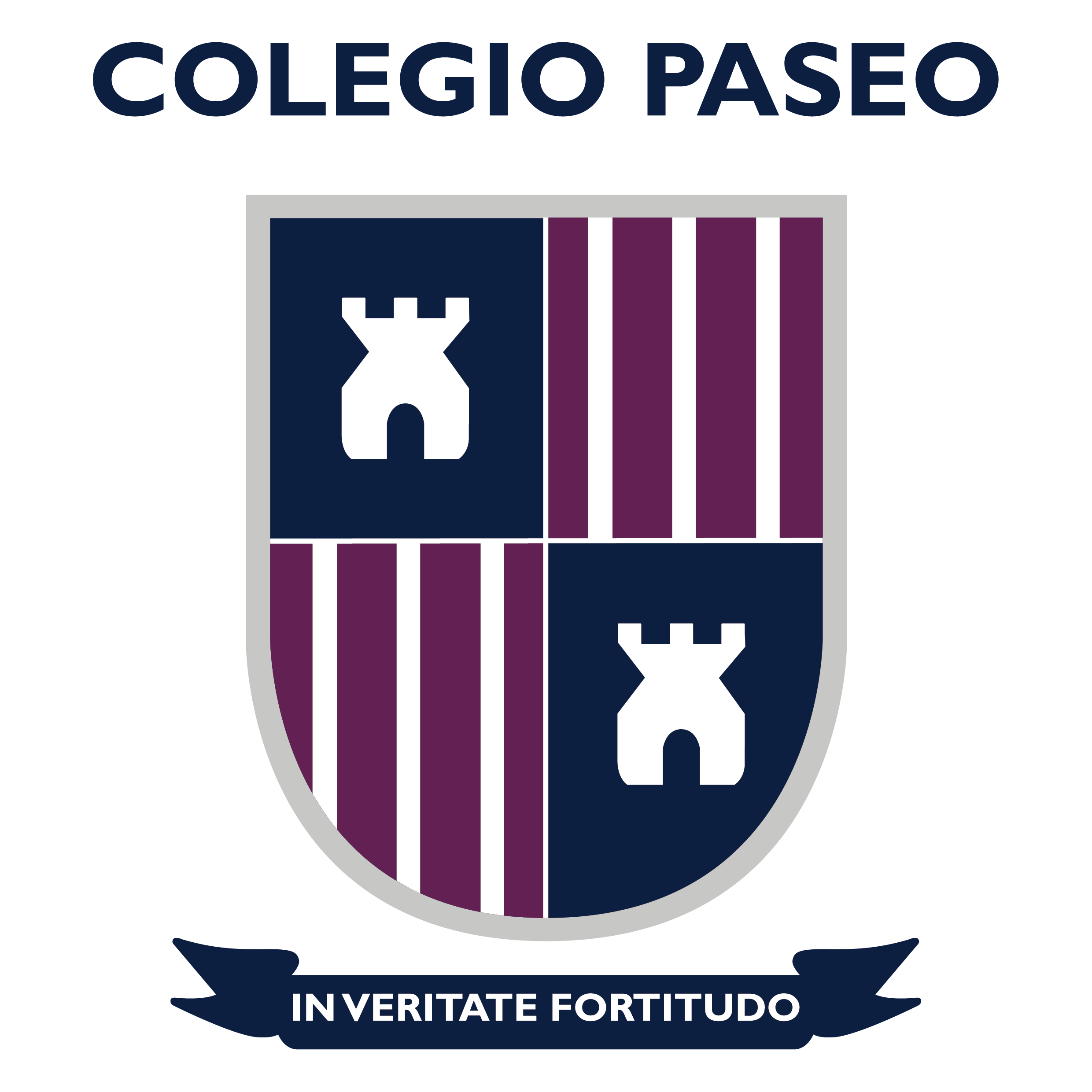 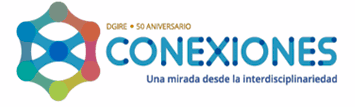 TEMARIO:
Física:
Unidad 2: Mecánica de la partícula: Leyes de Newton

TLR III y IV:
Unidad 2: Argumentar para persuadir
Unidad 3: Argumentar para demostrar
Unidad 4: Redacción de borrador 

Matemáticas III:
Unidad 2: Elementos básicos de geometría analítica
Unidad 3: La recta y su ecuación cartesiana
Unidad 4: Parábola y su ecuación cartesiana
Unidad 5: Circunferencia, la elipse y sus ecuaciones cartesianas

Taller de cómputo:
Unidad 3: Metodología de resolución de problemas
Unidad 4: Fundamentos de programación HTML
Unidad 6: Programación básica con HTML y JavaScript
‹#›
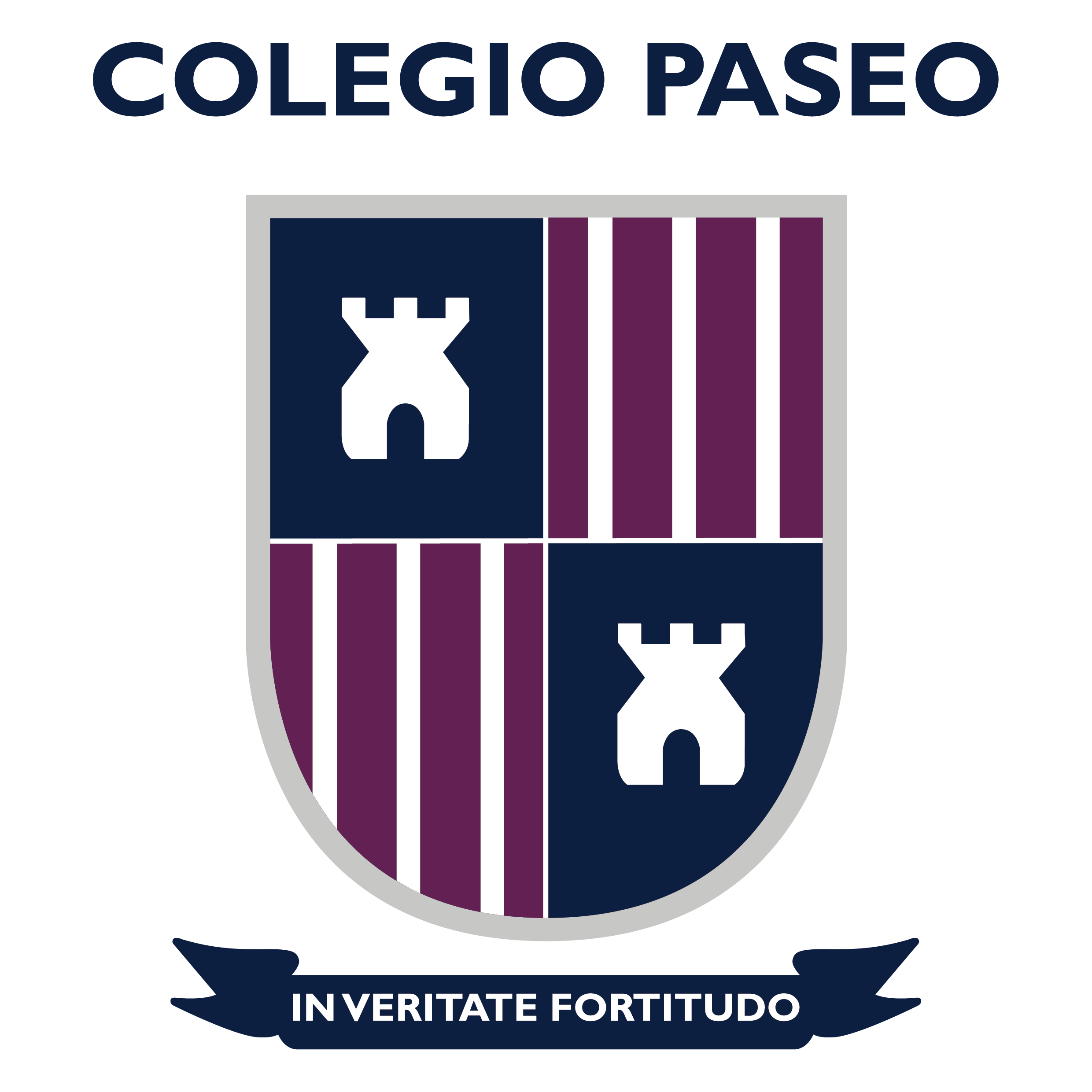 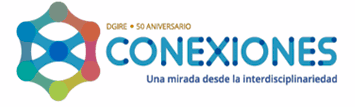 Historia de México:

Unidad 2: Periodización: horizontes culturales (preclásico, clásico, posclásico)
Características de la civilización mesoamericana
Unidad 3: Sociedad, cultura y vida cotidiana
Poder material y espiritual de la iglesia
Unidad 4: Los efectos de la globalización y la crisis de valores
La sociedad mexicana y los posibles escenarios en el siglo XXI
‹#›
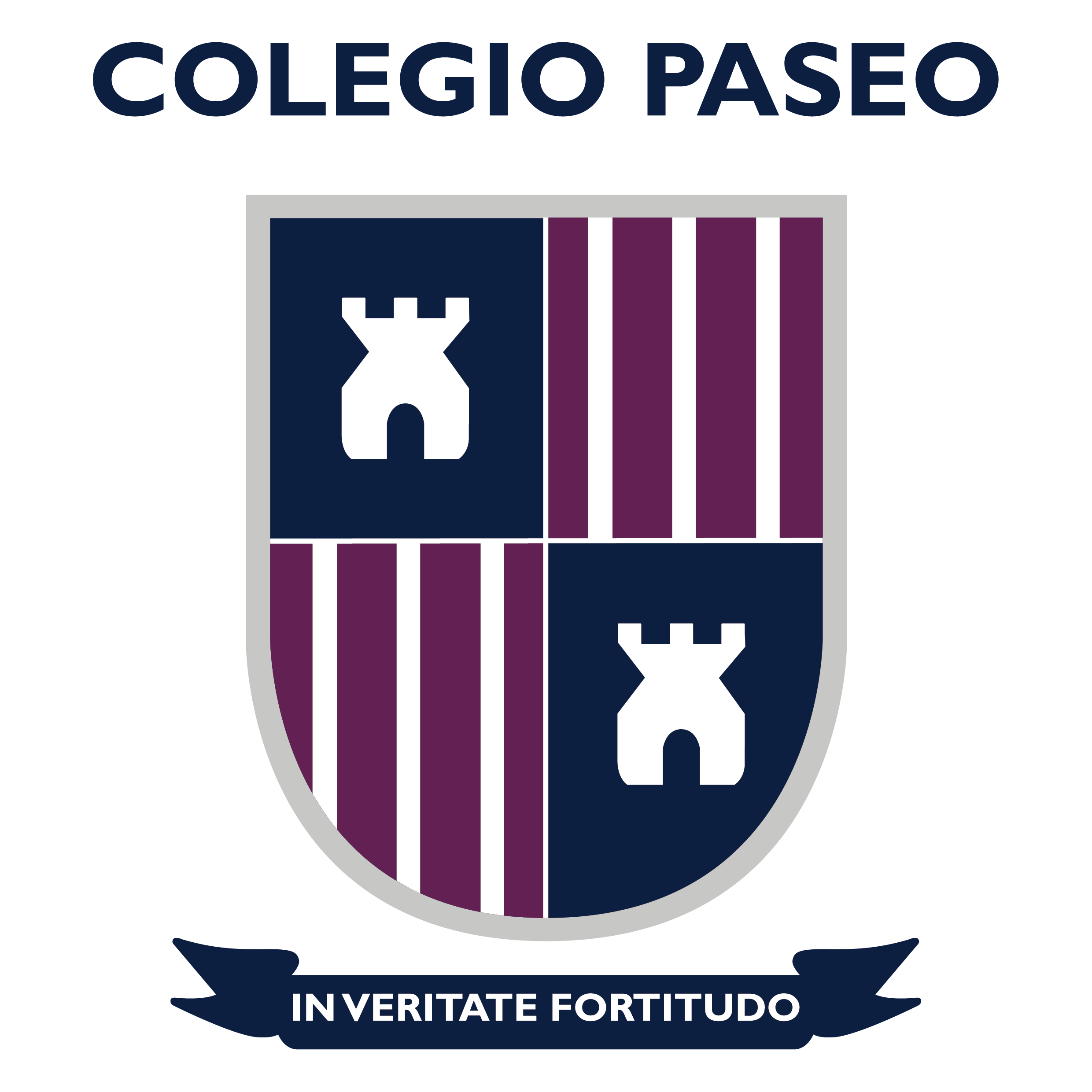 PLANEACIÓN GENERAL DEL PROYECTO
INTERDISCIPLINARIO
‹#›
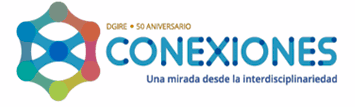 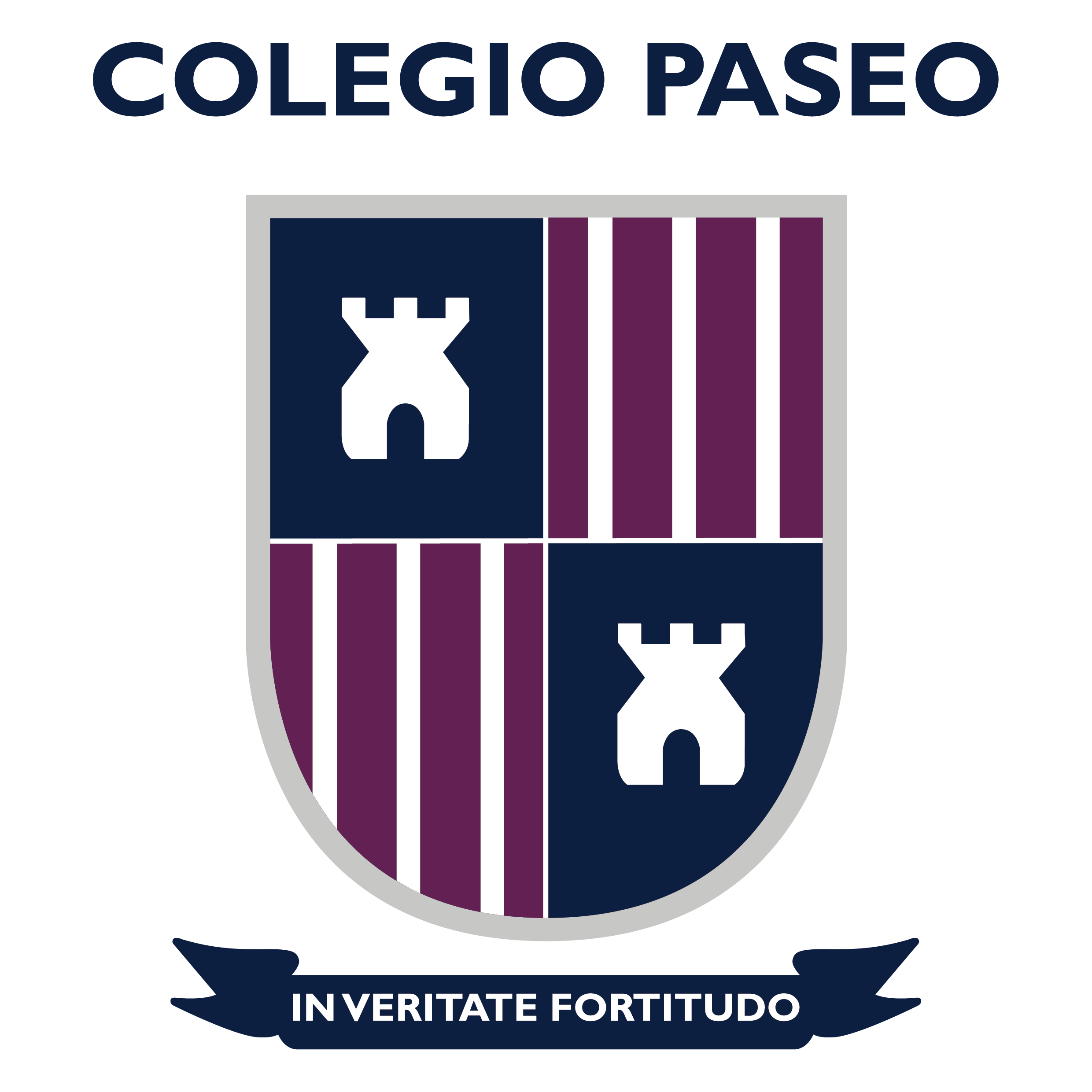 Formato general del proyecto interdisciplinario
Prof. María Teresa Domínguez    Horas 6 a la semana

Historia de México                        Clave: 1404
Horas: 4 a la semana
Objetivo General: Crear un blog con contenido confiable con el fin de favorecer el estudio de las alumnas del quinto semestre de preparatoria del Colegio “Centro Escolar Paseo Esmeralda”
Inventando y diseñando algo nuevo
‹#›
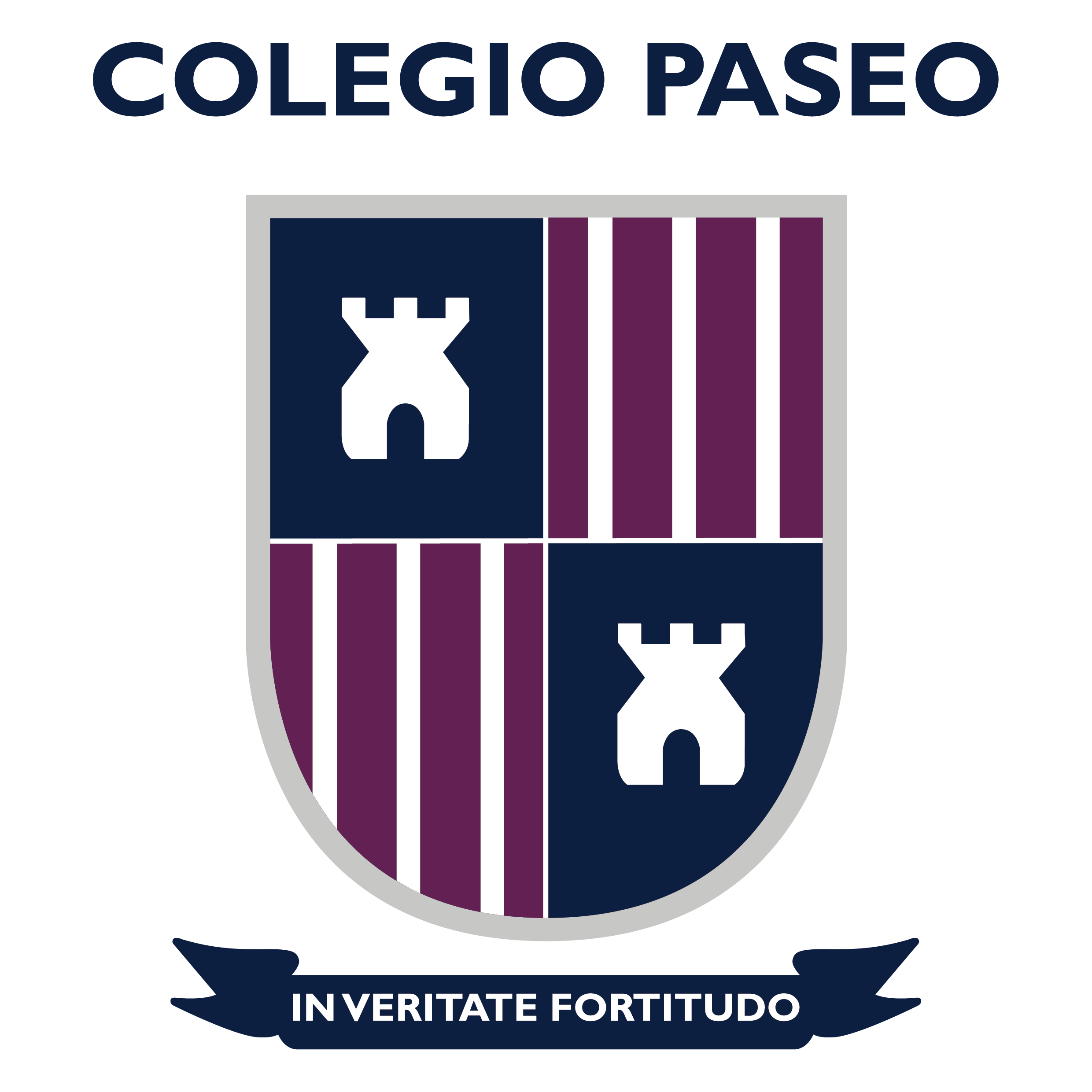 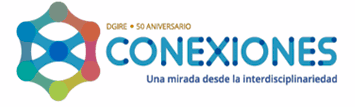 Conocer conceptos básicos utilizados en la descripción del movimiento y emplearlos adecuadamente para explicar algunos fenómenos mecánicos cotidianos.
Será capaz de manejar algebraicamente algunos conceptos básicos de la geometría euclidiana y algunos lugares geométricos con la finalidad de introducir el método analítico.
Crear y programar un espacio digital de colaboración y conocimiento, diseñando un blog de aprendizaje sobre la geometría analítica y el movimiento.
Codificar problemas y la solución de los casos aplicables al tema y el mundo real, realizando los cálculos y ejemplificando los conocimientos.
Aprender a redactar contenido científico e instrucciones con orden, claridad, vocabulario preciso, en forma adecuada al destinatario y brevemente.
Describir un edificio arqueológico o virreinal con medidas y formas y el uso que se le dio en su tiempo y en la actualidad, para entender los cambios que se han dado en la estructura de las construcciones y su relación con el medio urbano que le rodea.
‹#›
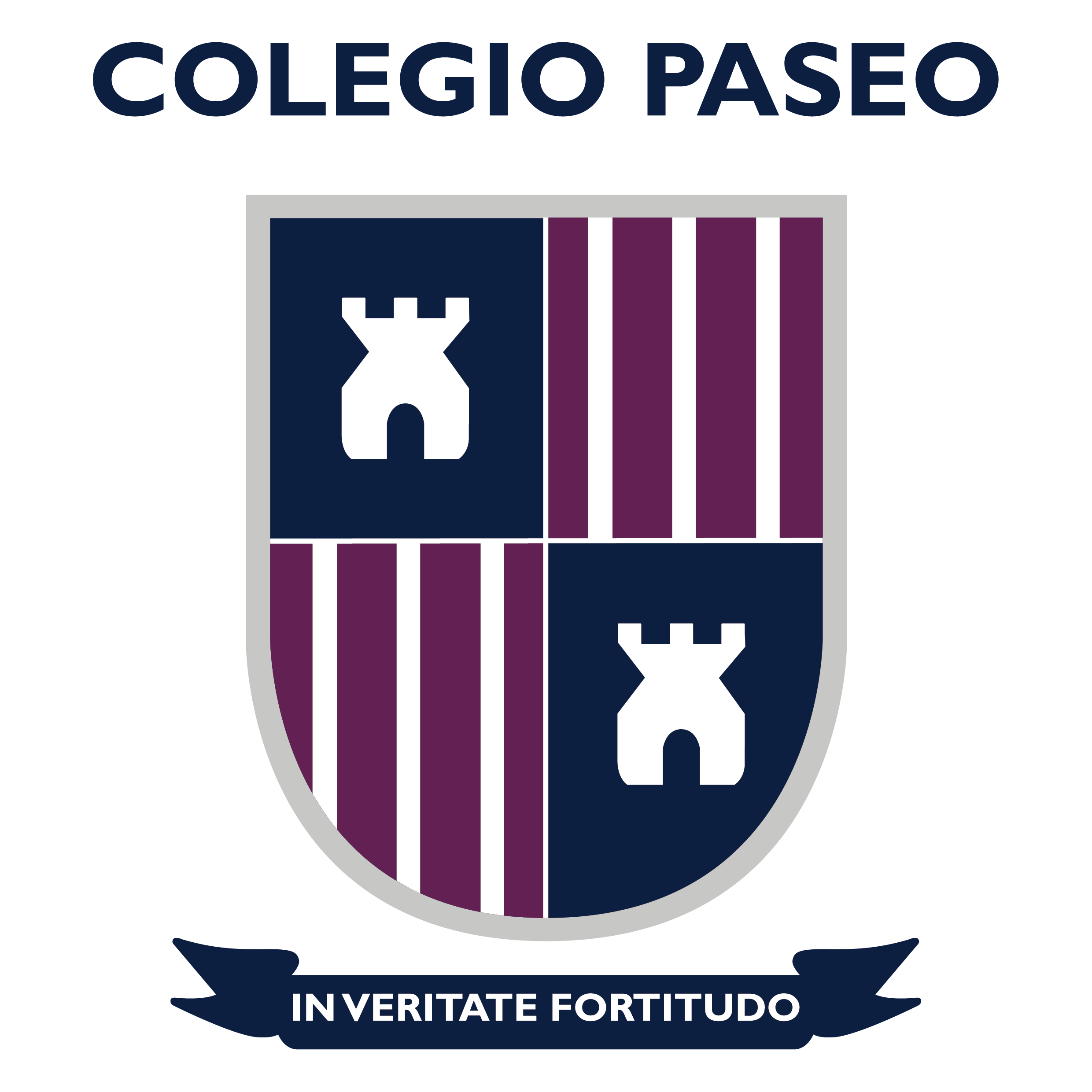 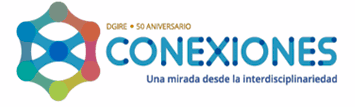 ‹#›
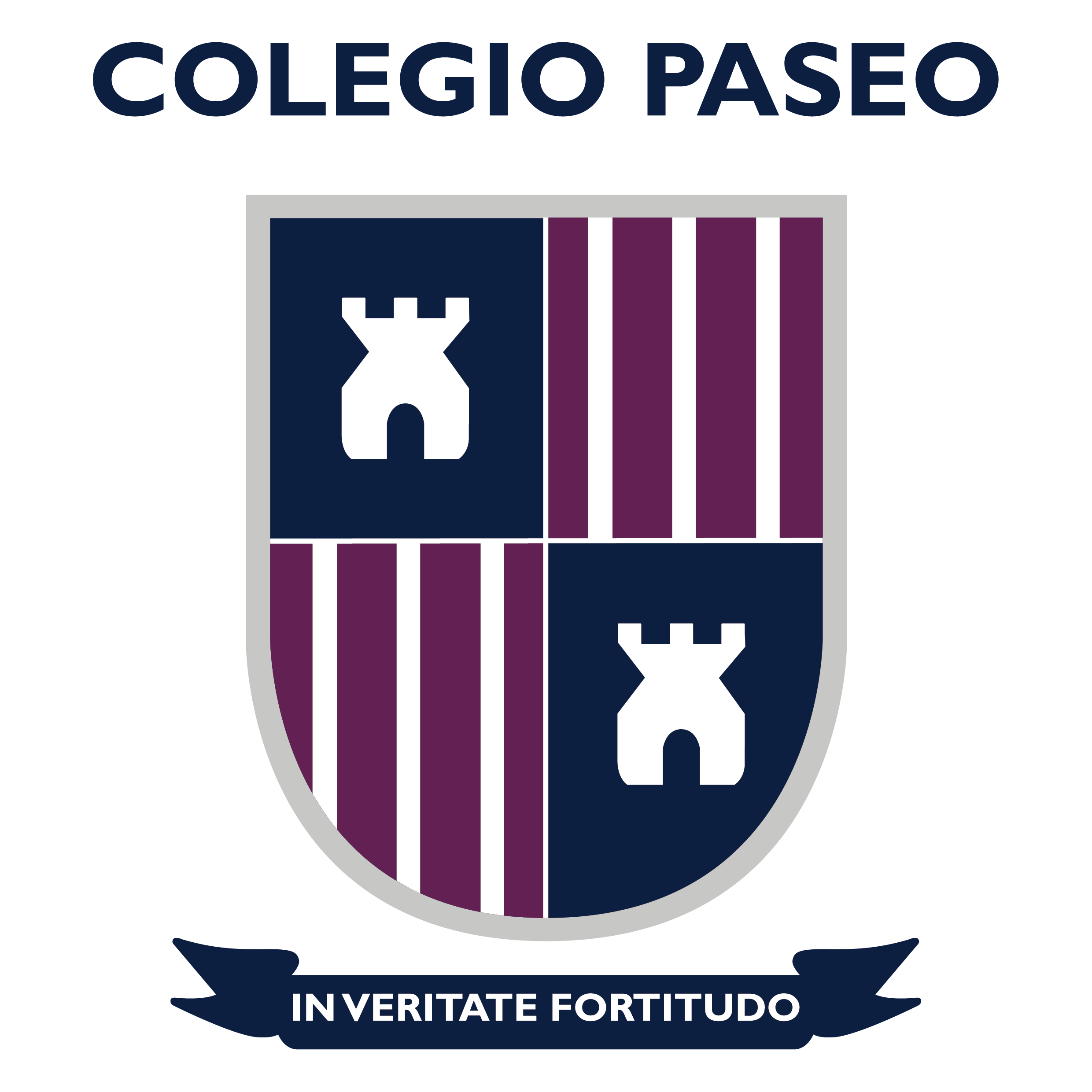 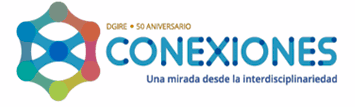 ‹#›
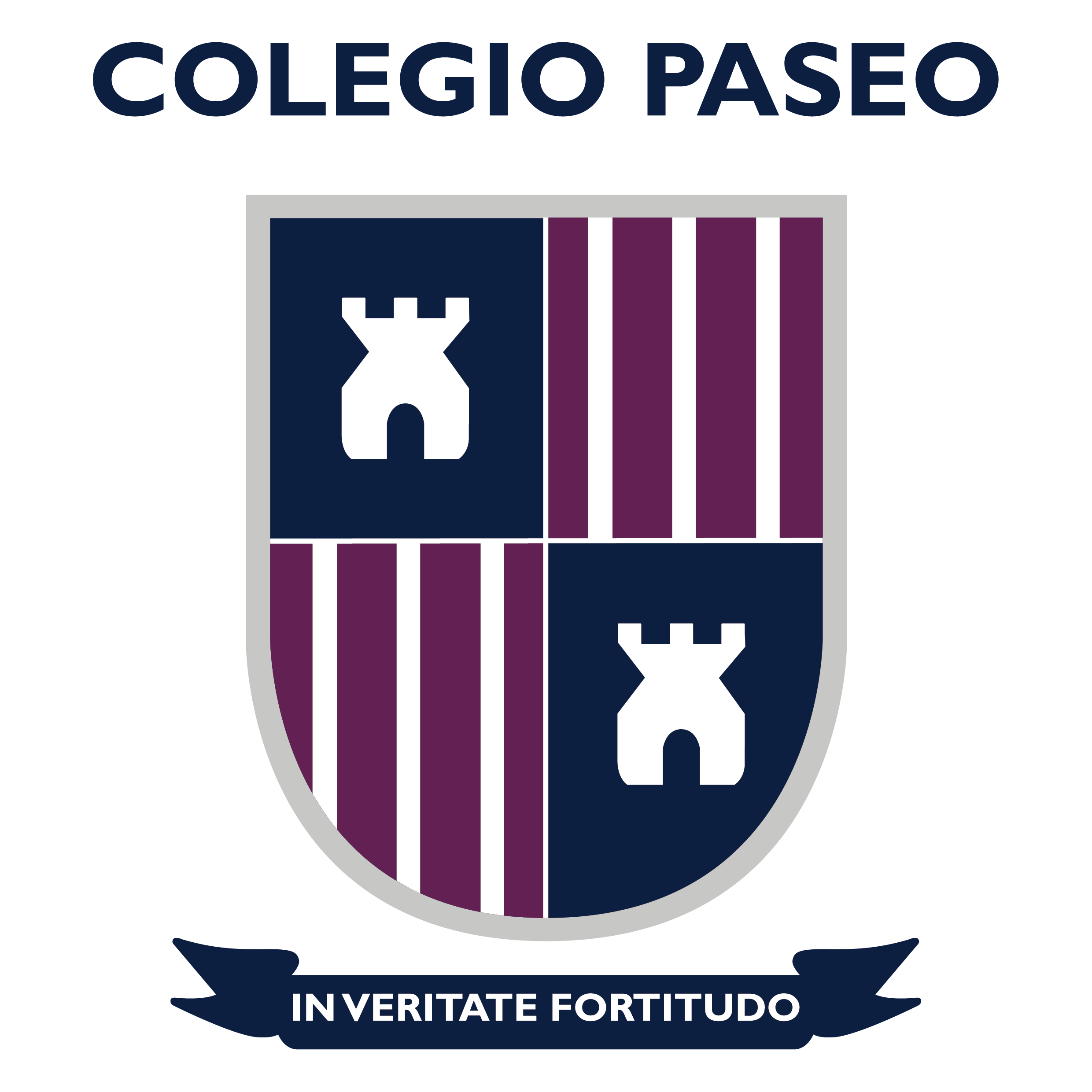 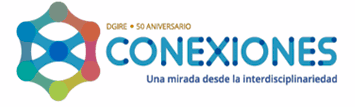 ‹#›
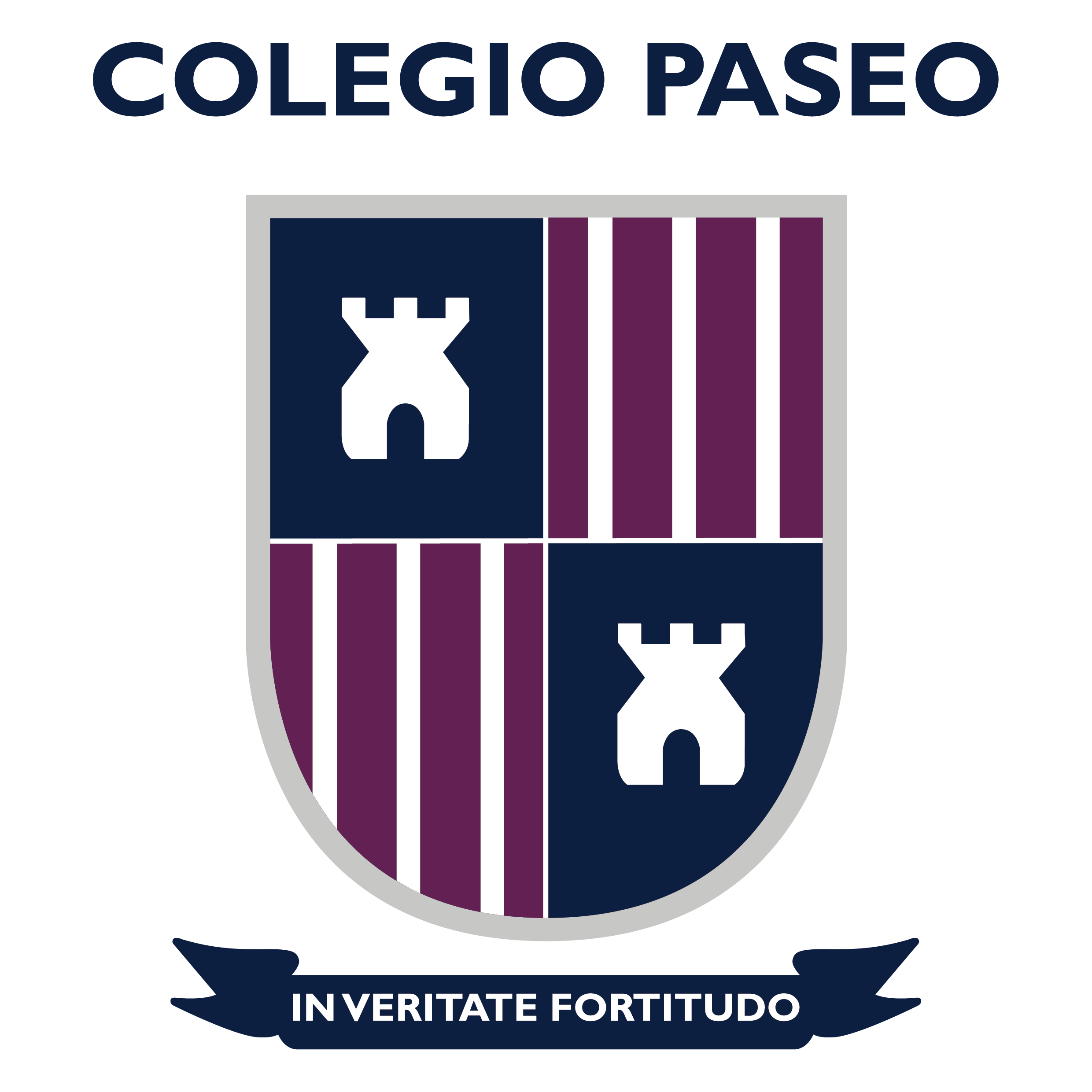 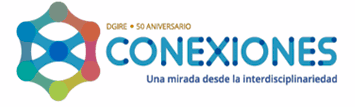 ‹#›
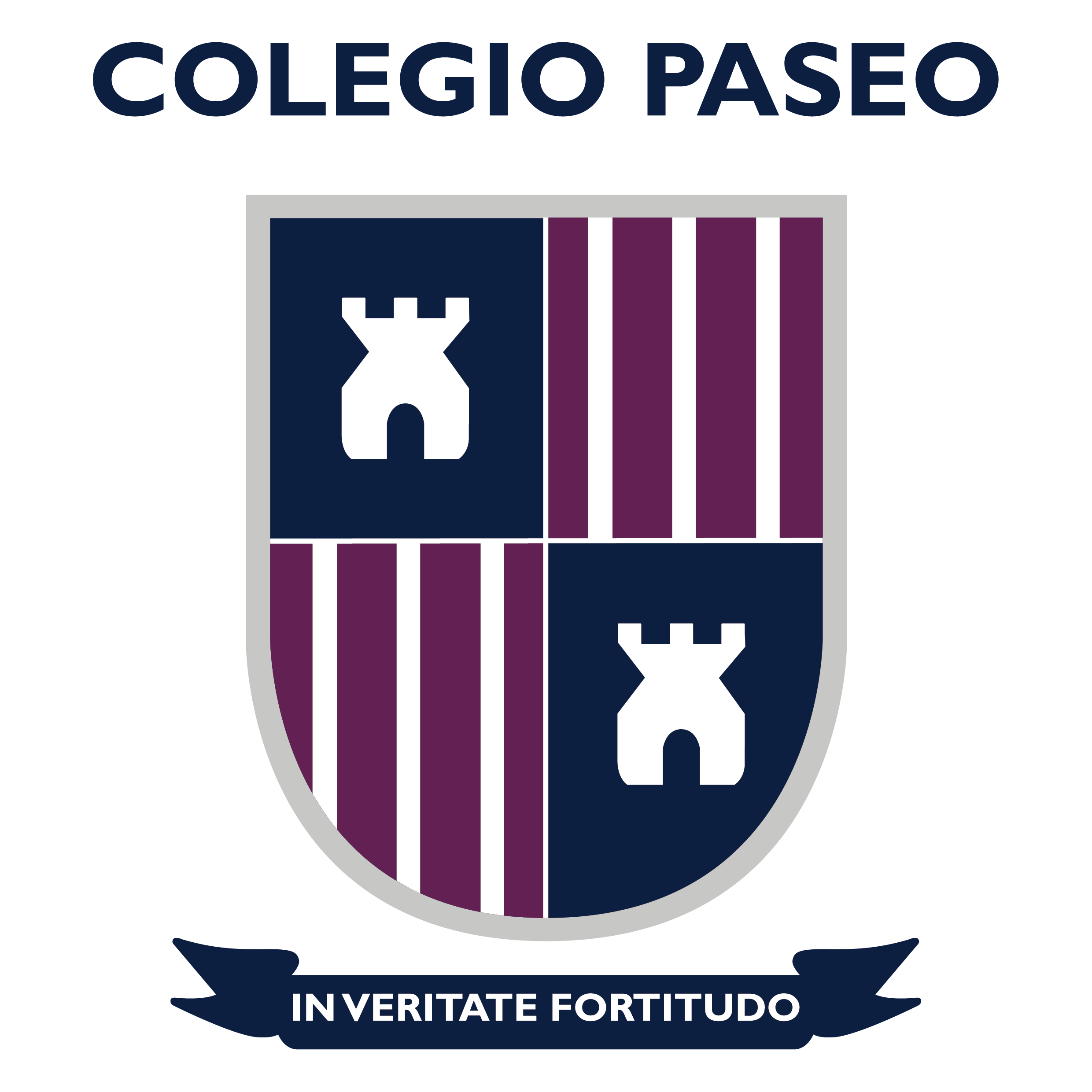 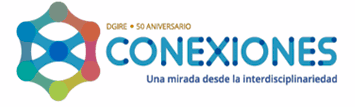 ‹#›
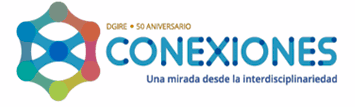 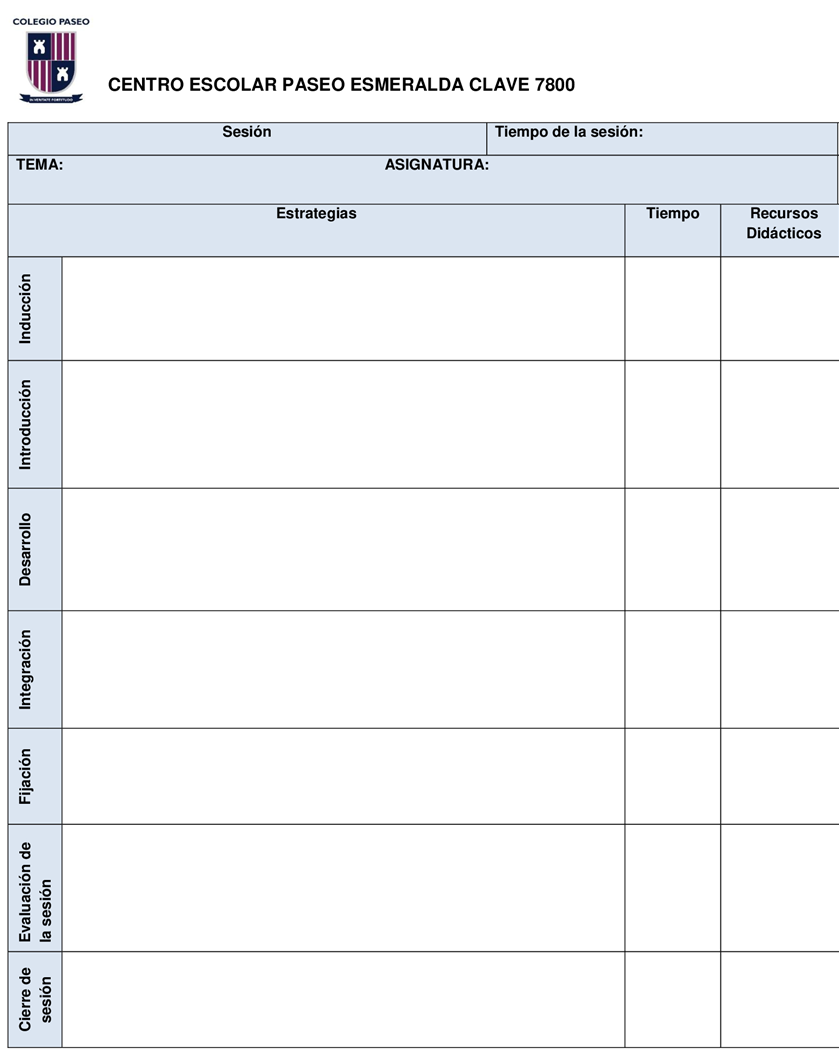 Formato Planeación por sesión:
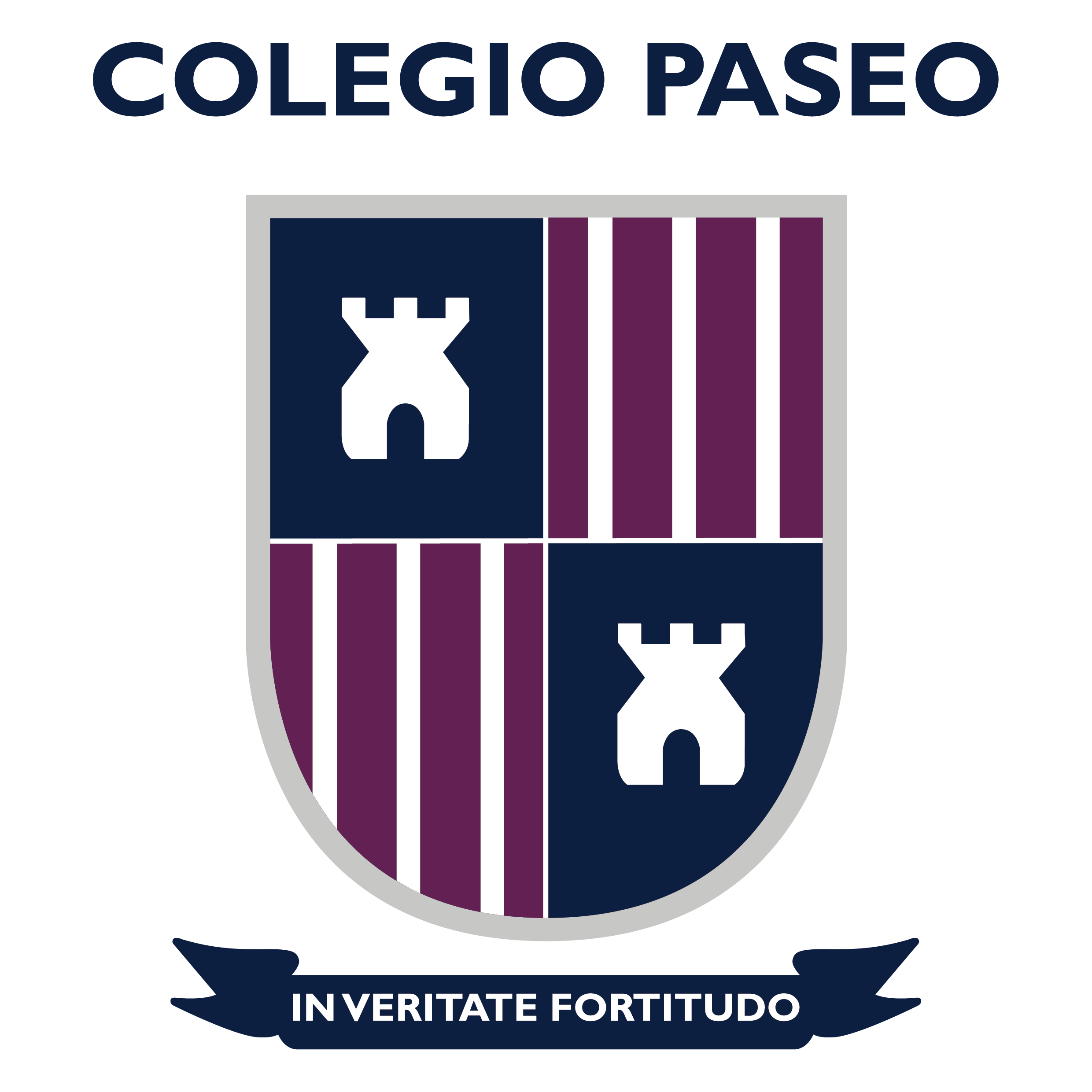 ‹#›
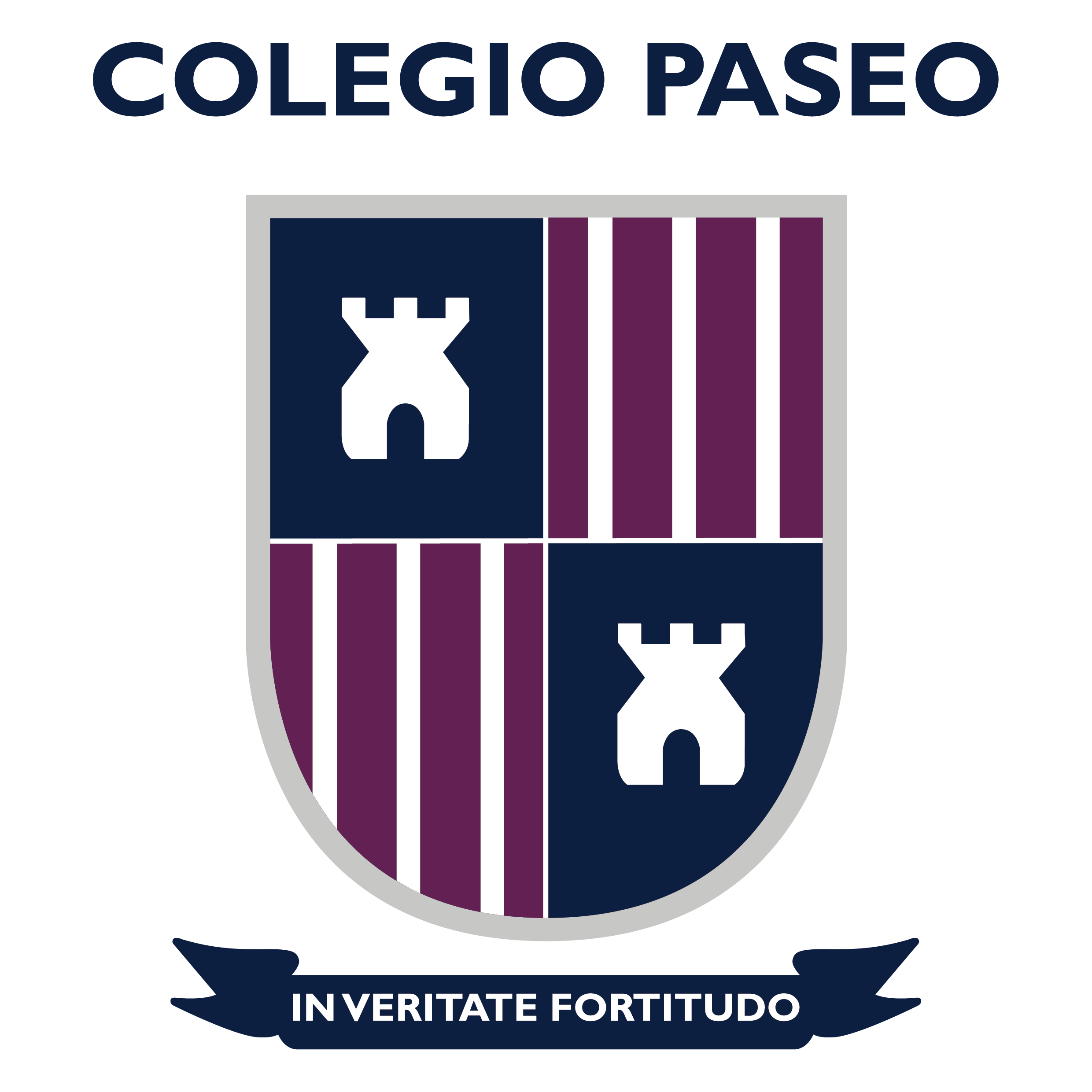 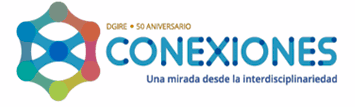 Autoevaluación y coevaluación
Coevaluación:
¿Cómo contribuyó cada miembro del equipo desde su área de conocimiento?
¿Cuáles fueron las mayores fortalezas y debilidades de cada miembro del equipo?
¿Cómo podríamos mejorar la colaboración y la comunicación entre los miembros del equipo en futuros proyectos interdisciplinarios?
¿Qué habilidades o conocimientos adquirimos como equipo a través del proyecto?
¿Cómo podríamos aplicar estas habilidades o conocimientos en futuros proyectos interdisciplinarios?
‹#›
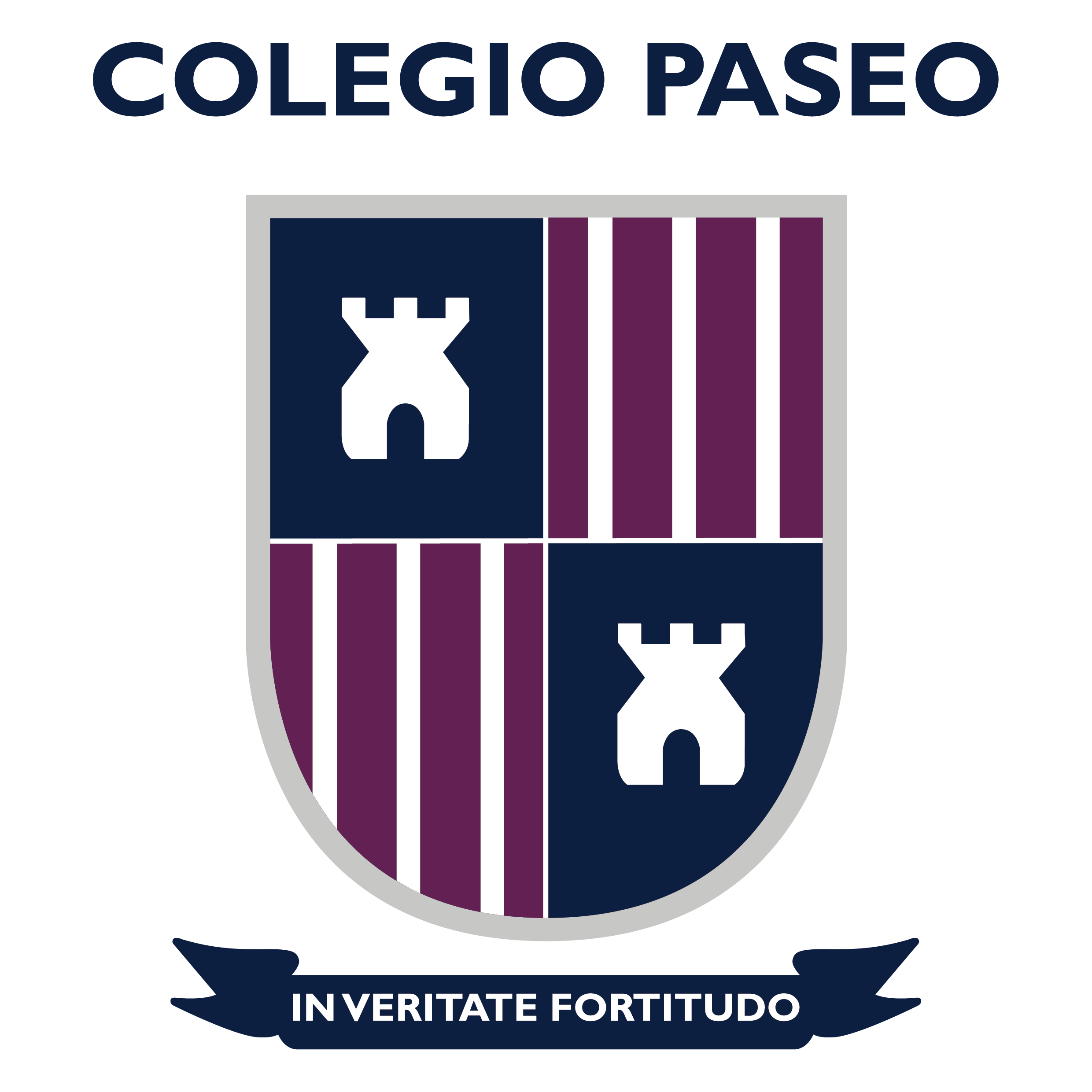 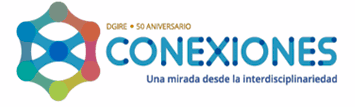 Autoevaluación y coevaluación
Evaluación general:
¿Qué tan exitoso fue el proyecto en términos de cumplir los objetivos y expectativas?
¿Qué aprendimos como equipo y como individuos a través del proyecto?
¿Qué podríamos haber hecho de manera diferente para mejorar el proyecto?
¿Qué impacto tuvo el proyecto en nuestra comprensión y apreciación de las diferentes áreas de conocimiento involucradas?
¿Qué valor agregado aportó la interdisciplinariedad al proyecto?
‹#›
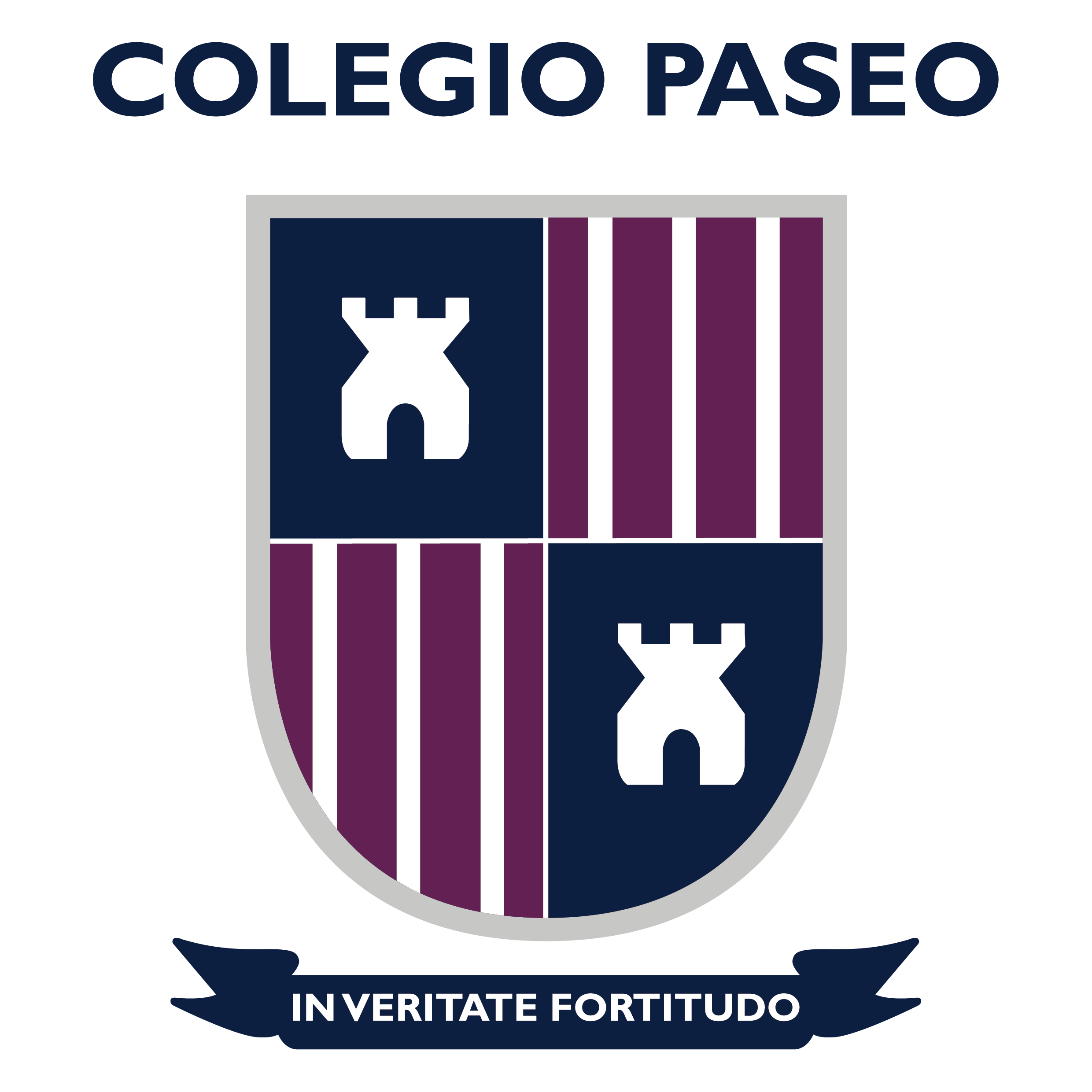 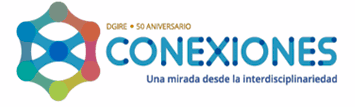 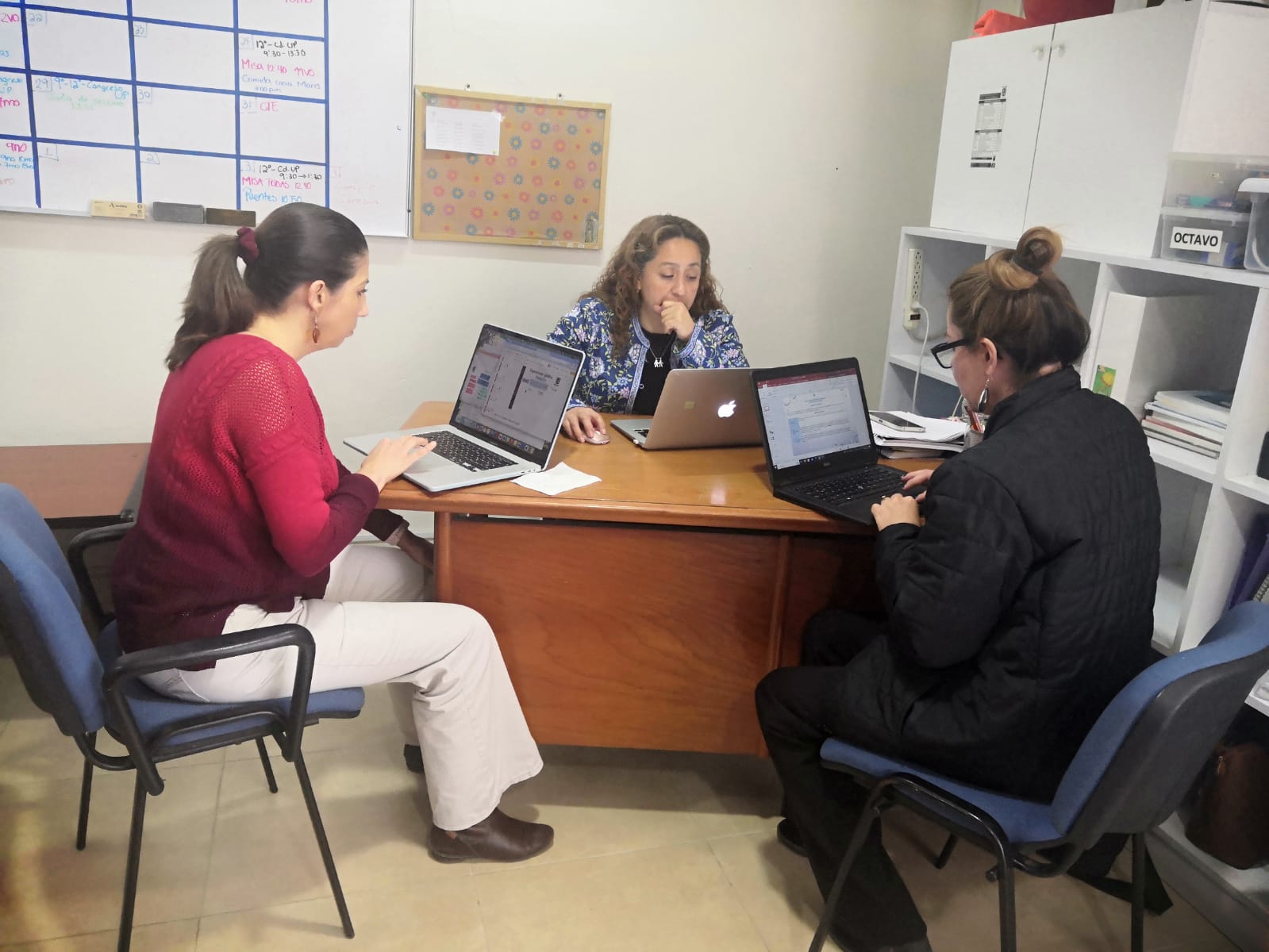 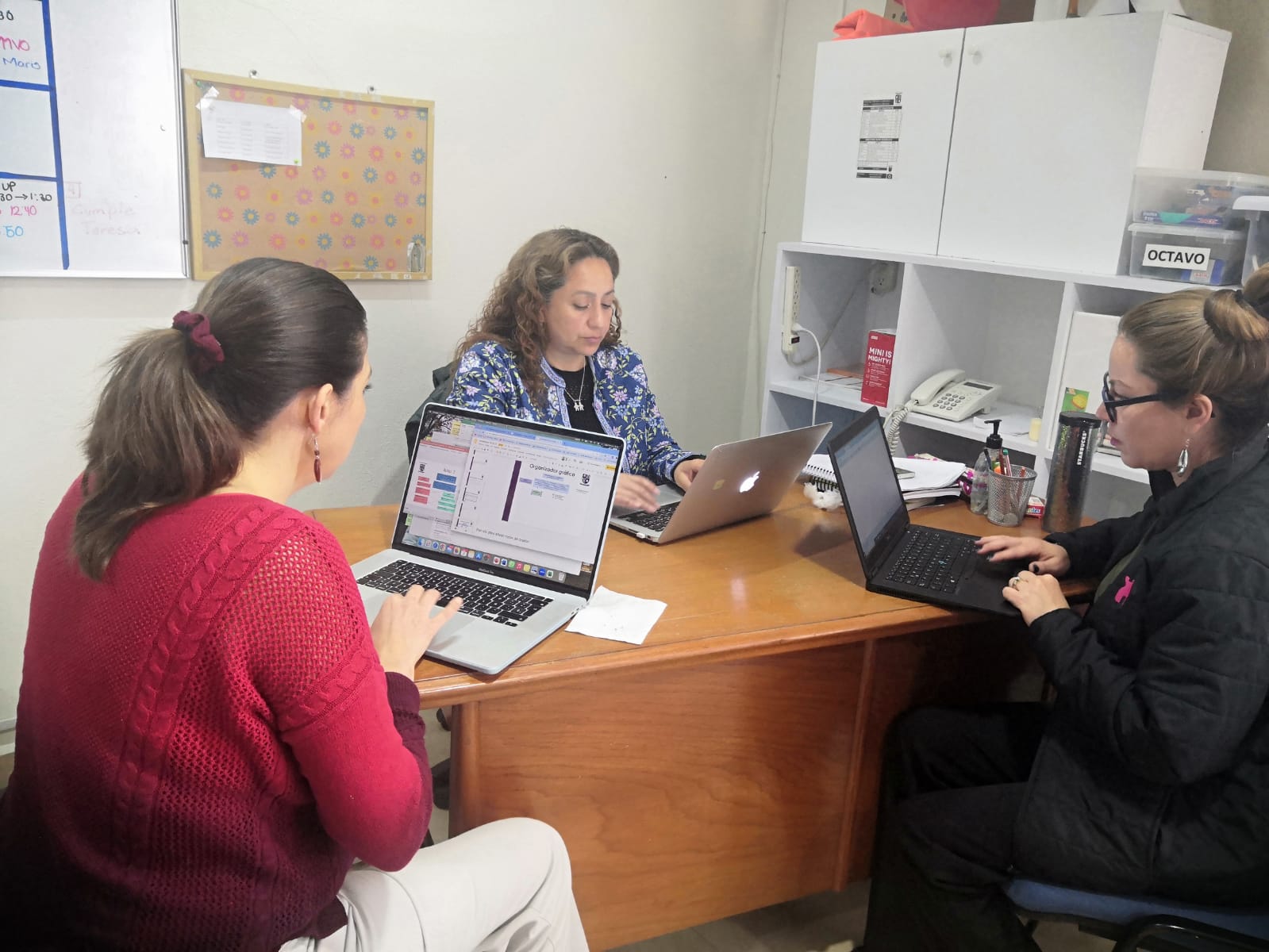 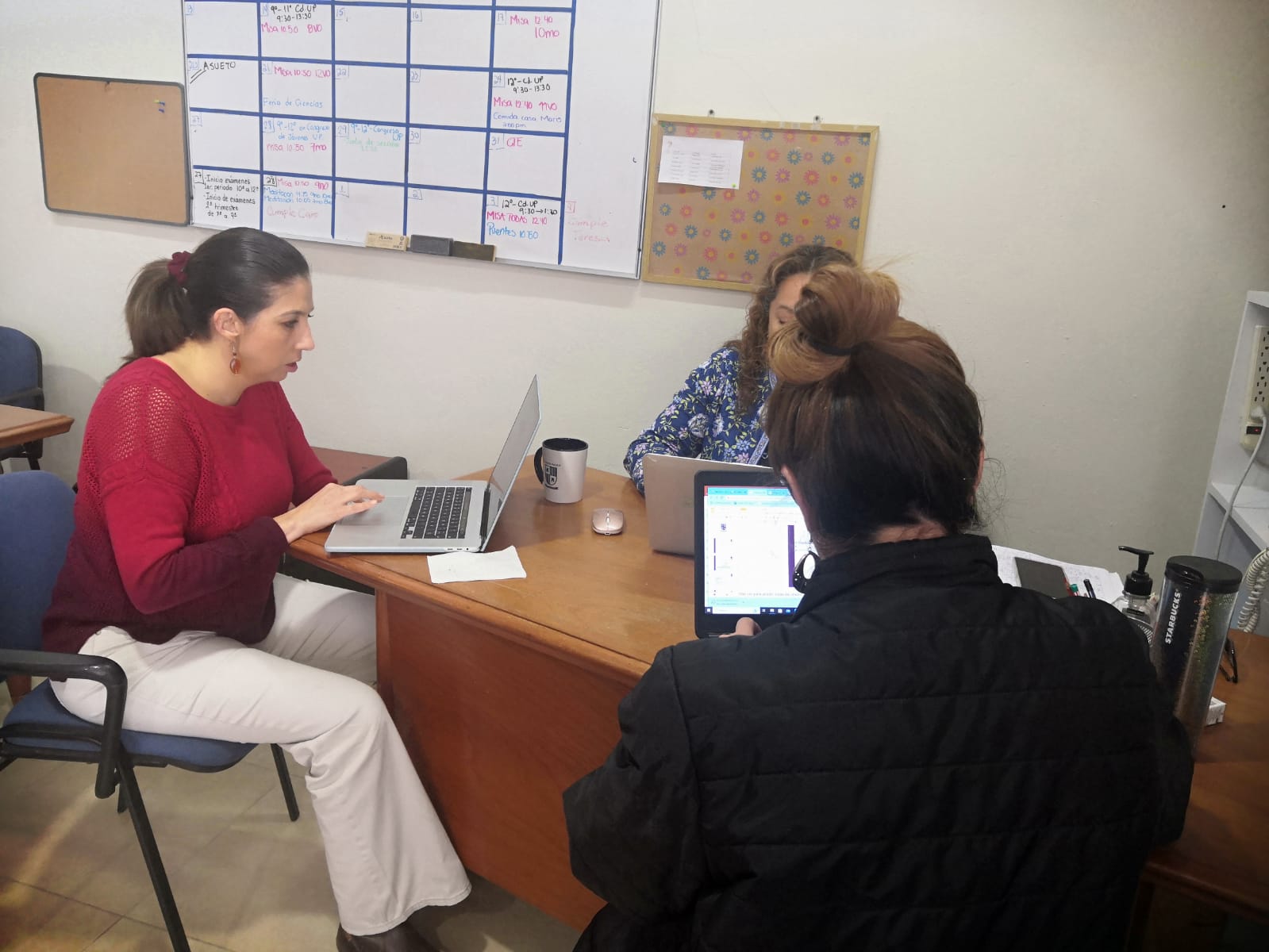 Evidencia 2da sesión
‹#›
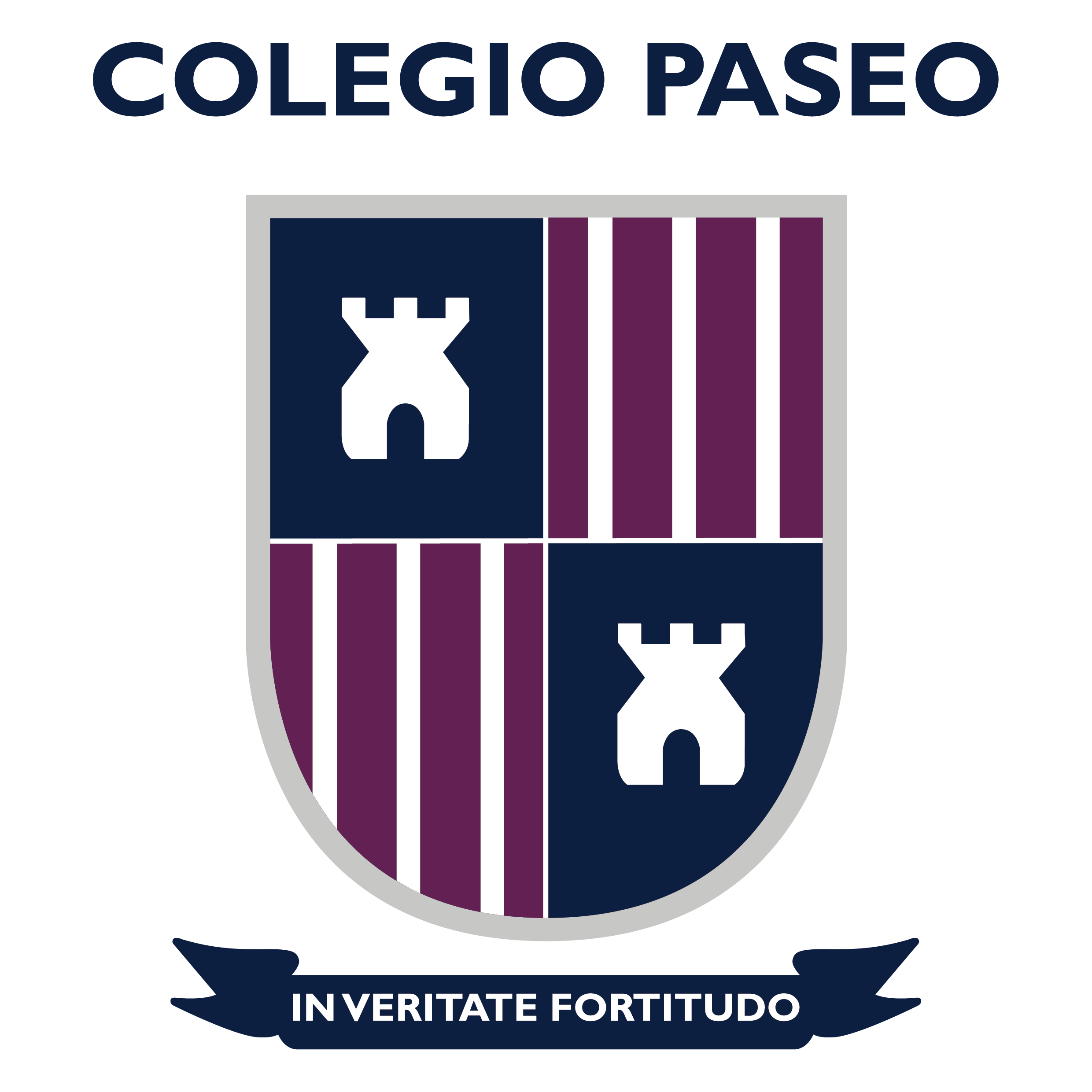 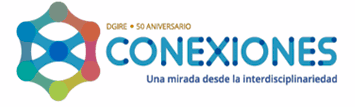 Proceso de indagación
Análisis y generación de la tesis. El primer paso es identificar el tema del proyecto interdisciplinario, en este caso la geometría analítica y su relación con la física, el español, las matemáticas la tecnología y la historia de México
Investigar la información relevante y actualizada en diferentes fuentes, como libros de texto, revistas especializadas, artículos en línea, videos y conferencias
Una vez que se ha recopilado la información, es importante analizarla desde diferentes perspectivas y con un enfoque interdisciplinario. Esto implica buscar conexiones y relaciones entre los diferentes conceptos y disciplinas, y reflexionar sobre cómo se pueden aplicar en un contexto real.
Diseñar de manera que sea accesible y atractivo para una audiencia interdisciplinaria, con explicaciones claras y ejemplos concretos que ilustren los conceptos de la geometría analítica y su relación con la física, el español, las matemáticas y la tecnología
Evaluar. La evaluación debe centrarse en la calidad y relevancia del contenido, la accesibilidad y el diseño del blog, y la eficacia en la comunicación de los conceptos interdisciplinarios.
‹#›
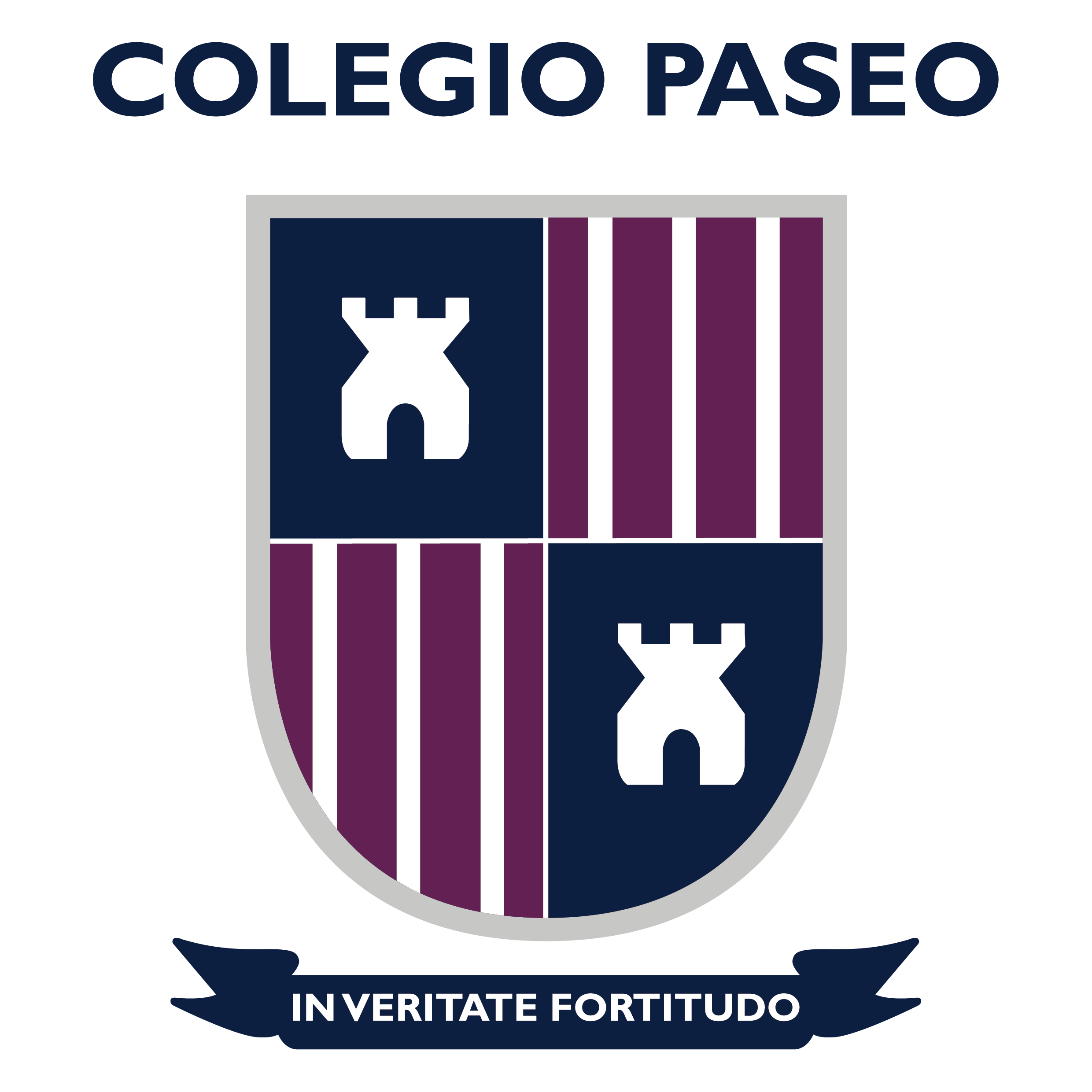 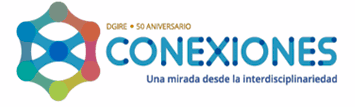 Productos de aprendizaje
‹#›
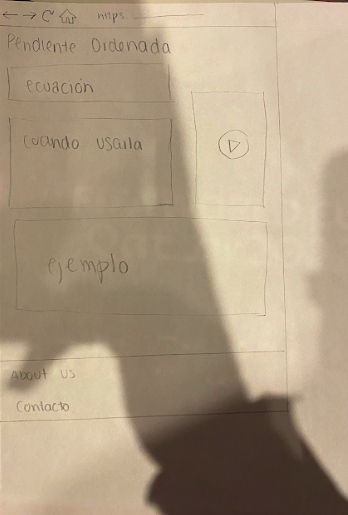 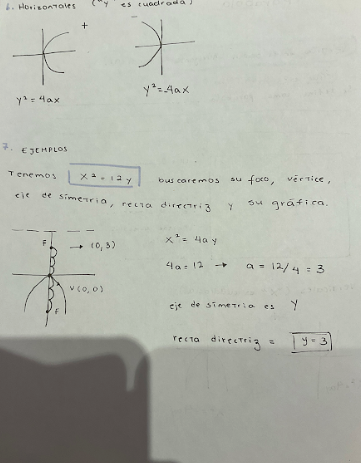 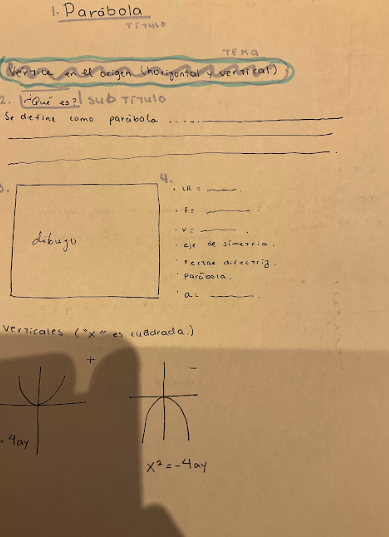 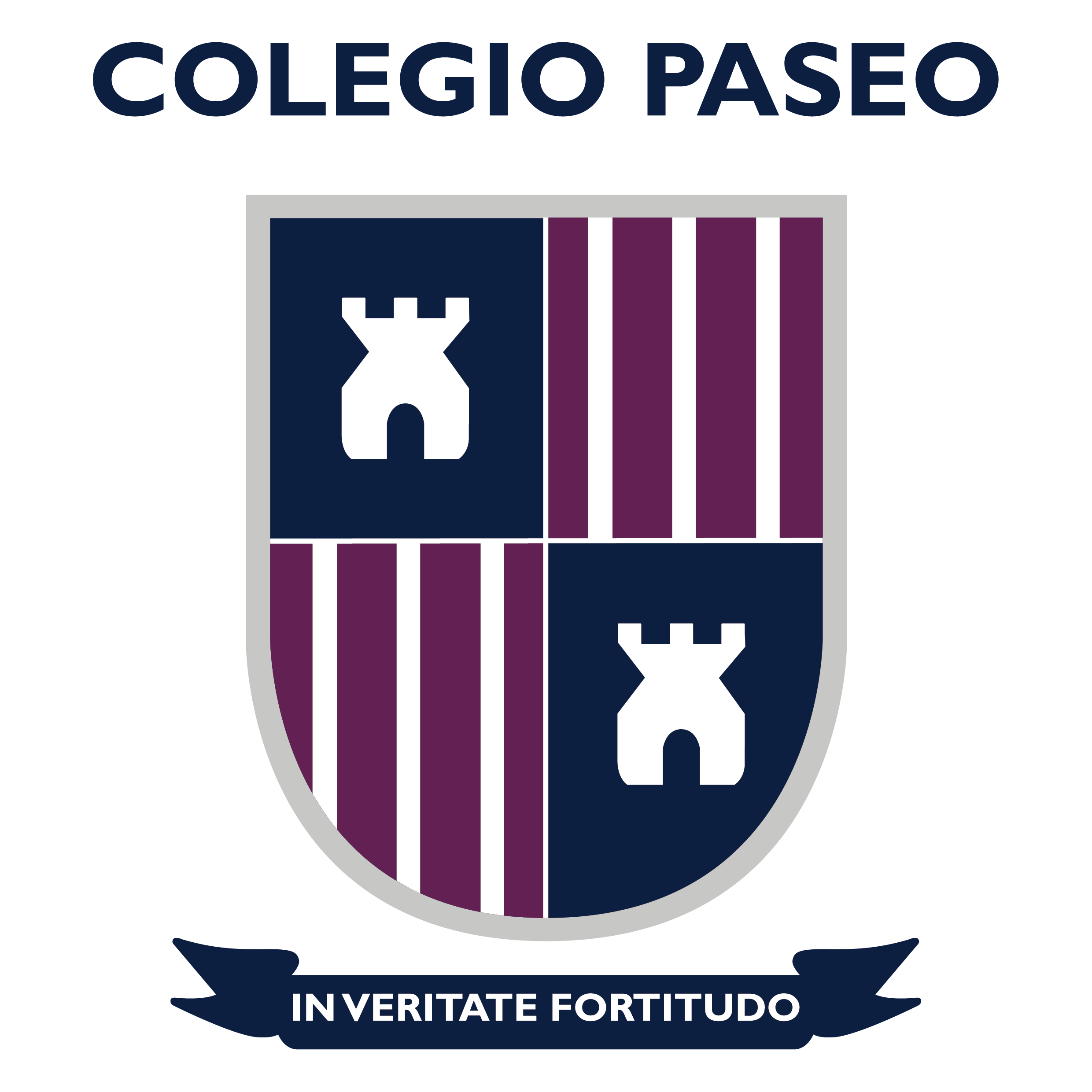 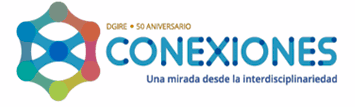 Wireframe
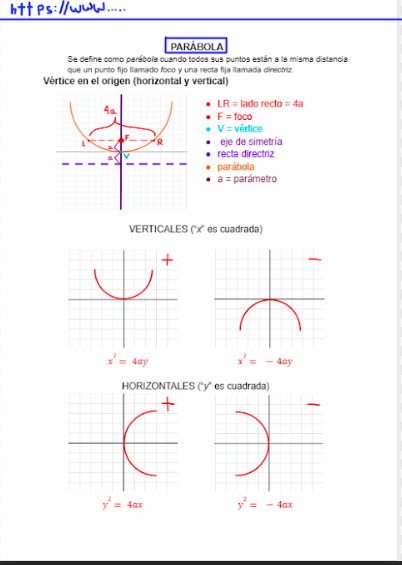 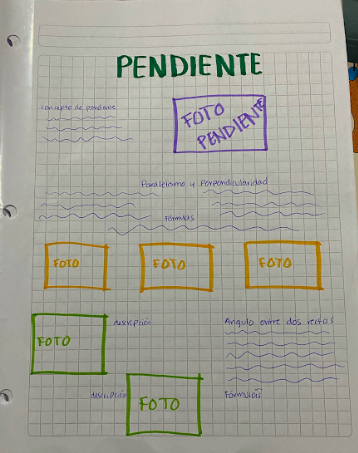 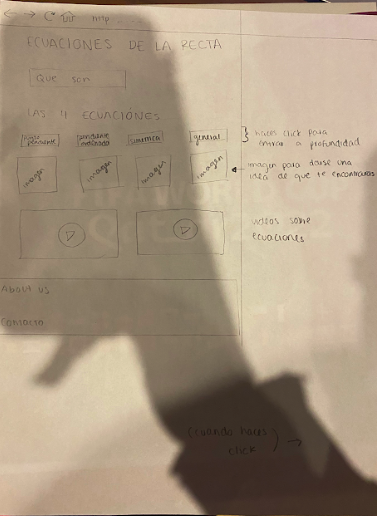 ‹#›
‹#›
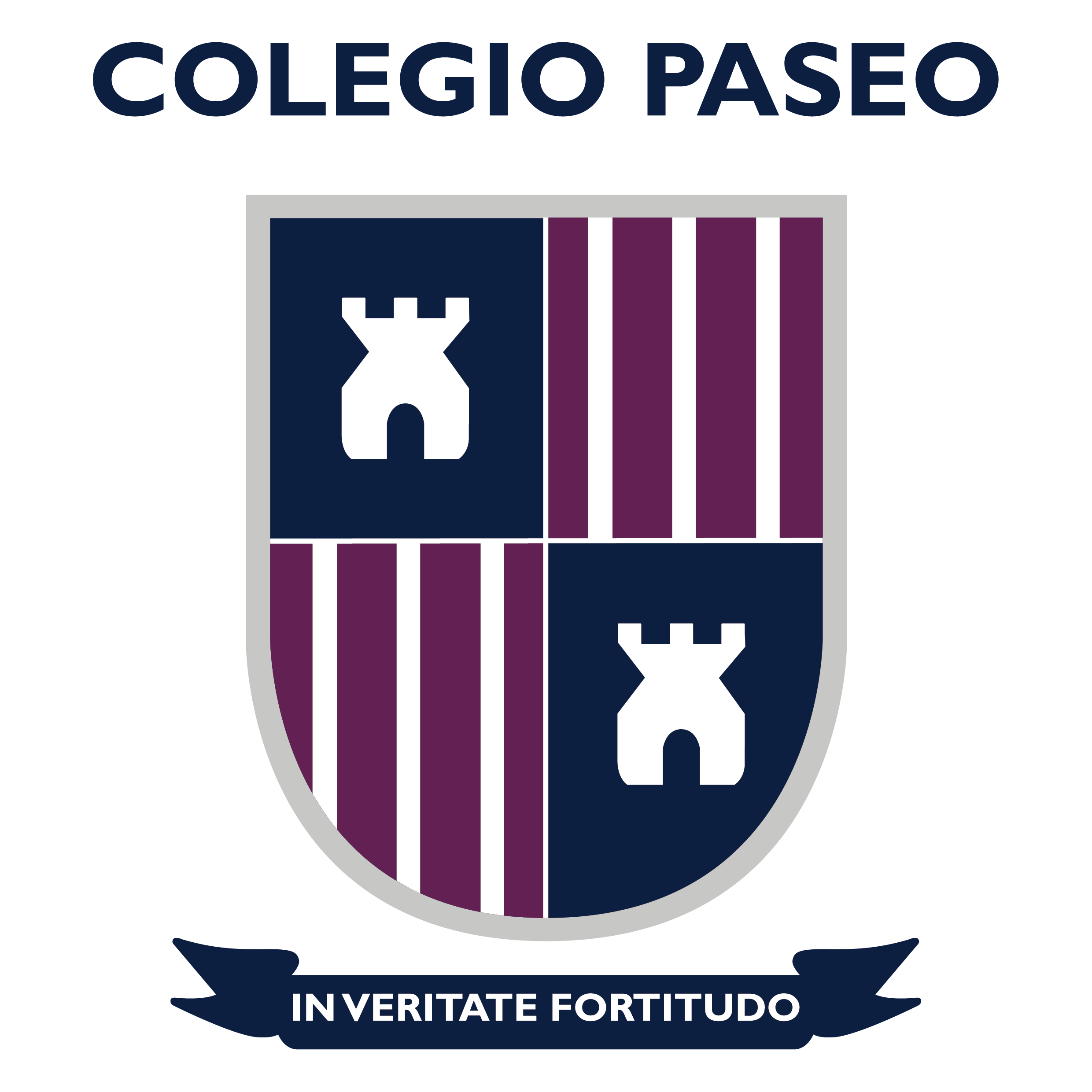 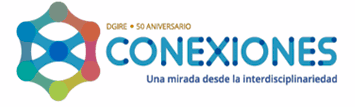 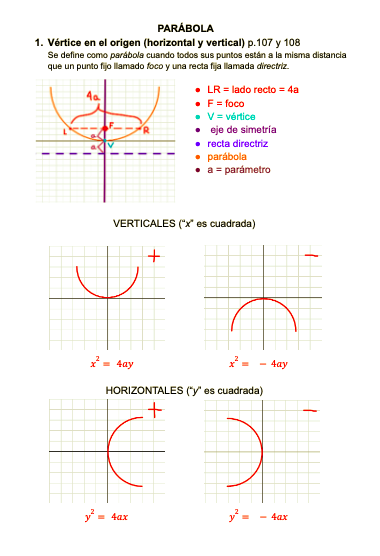 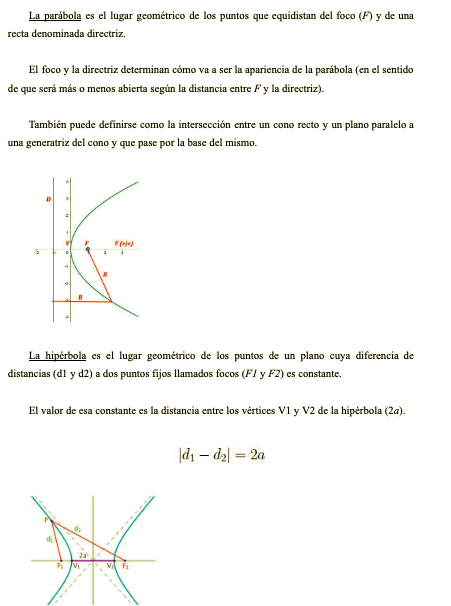 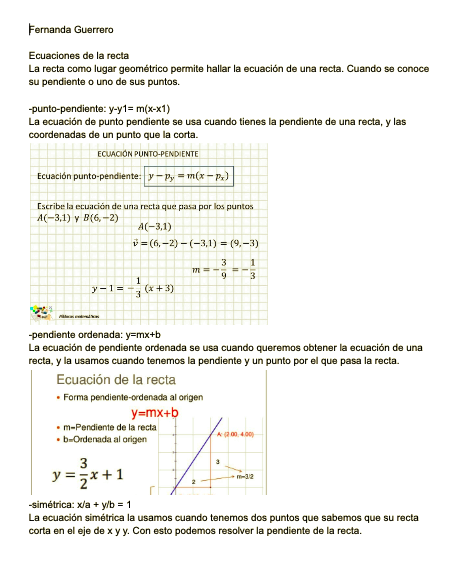 Investigación
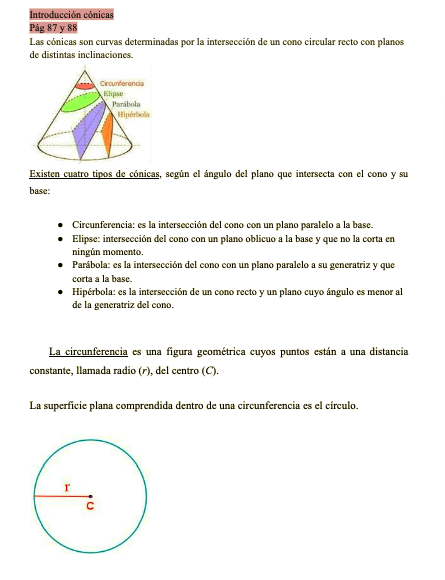 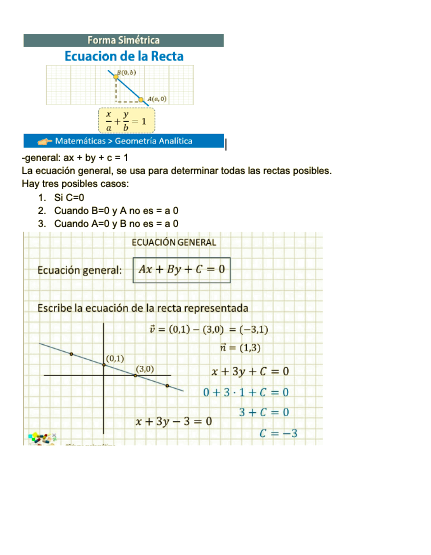 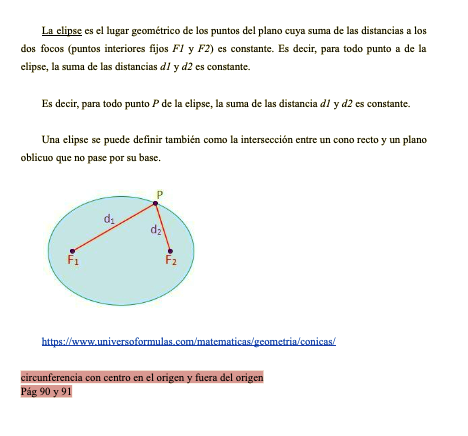 ‹#›
‹#›
‹#›
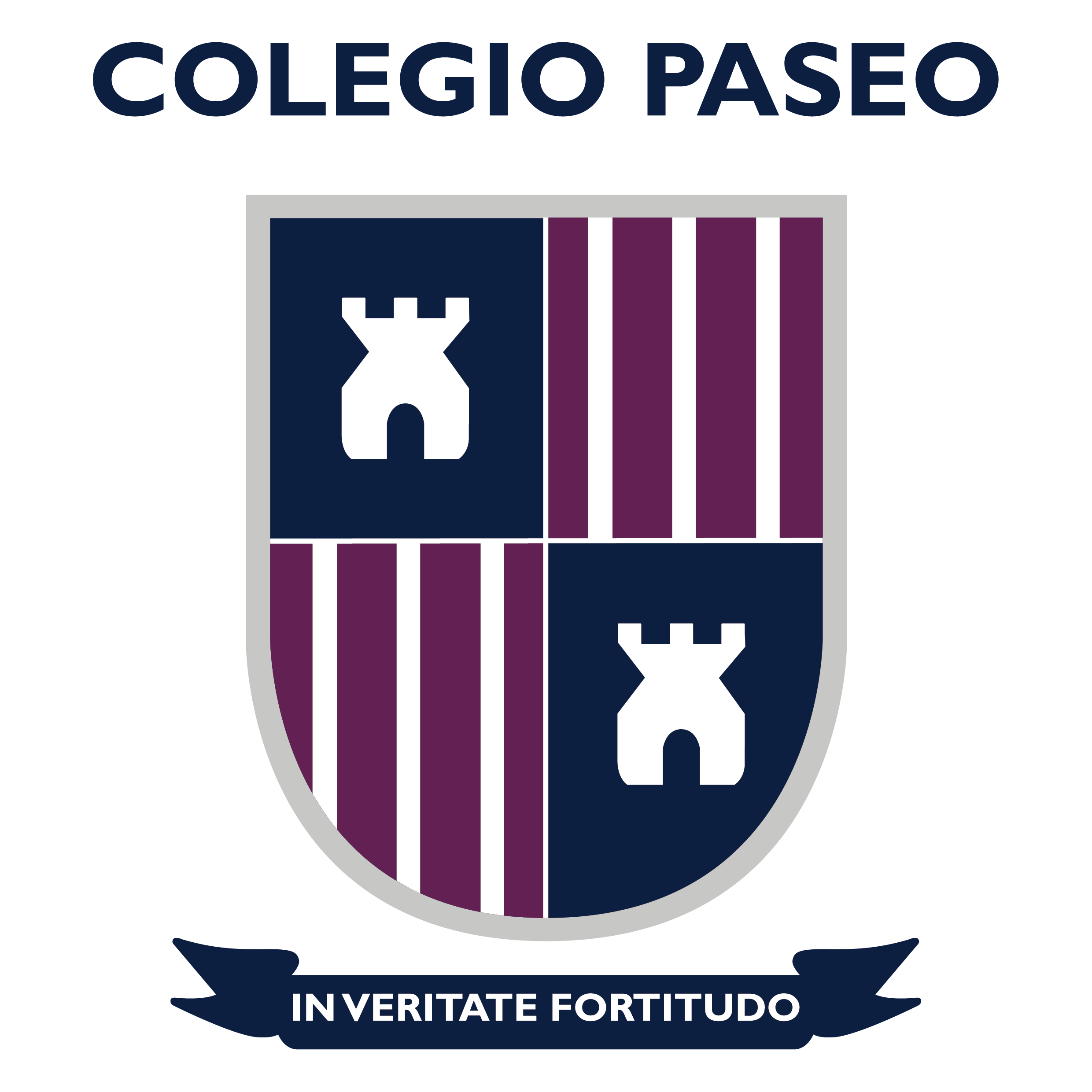 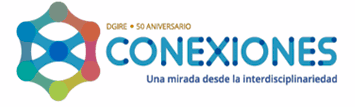 Reflexiones personales
Evaluación personal sobre el proceso en trabajo
Fue mucho más fácil entender el tema de movimiento mientras lo vivía, siempre estamos en movimiento, pero no identificas las características hasta que le pones atención.
Para poder explicar algo primero lo tienes que entender, entonces fue más fácil hacer el blog explicando una vez entendidos los temas.
Cuando relacionas las materias, como física y matemáticas, los conceptos se vuelven más fáciles.
La materia de TLR nos ayuda a redactar, ya que una vez que comprendimos los conceptos no fue tan fácil transcribirlos y explicarlos para que otros los entiendan.
Las matemáticas y la física están siempre a nuestro alrededor, sólo que lo tenemos tan normalizado (lo cotidiano) que no siempre lo reconocemos.
Hoy en día hay tanta información en redes sociales y en blogs, que no hay que confiarnos que la información sea verídica, con nuestro blog nos aseguramos de que fuera información de confianza.
‹#›